DBSP: Incremental Computation on Streams and Its Applications  to Databases
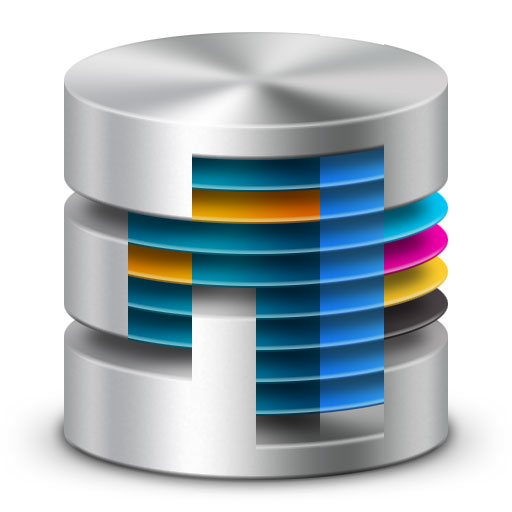 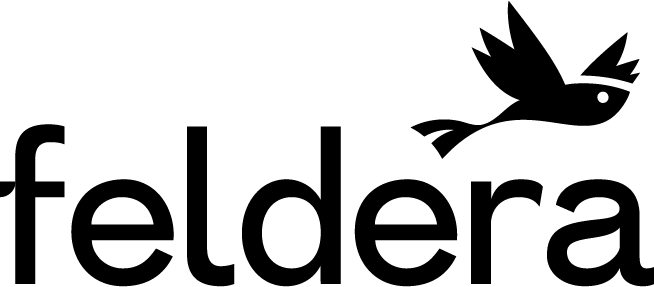 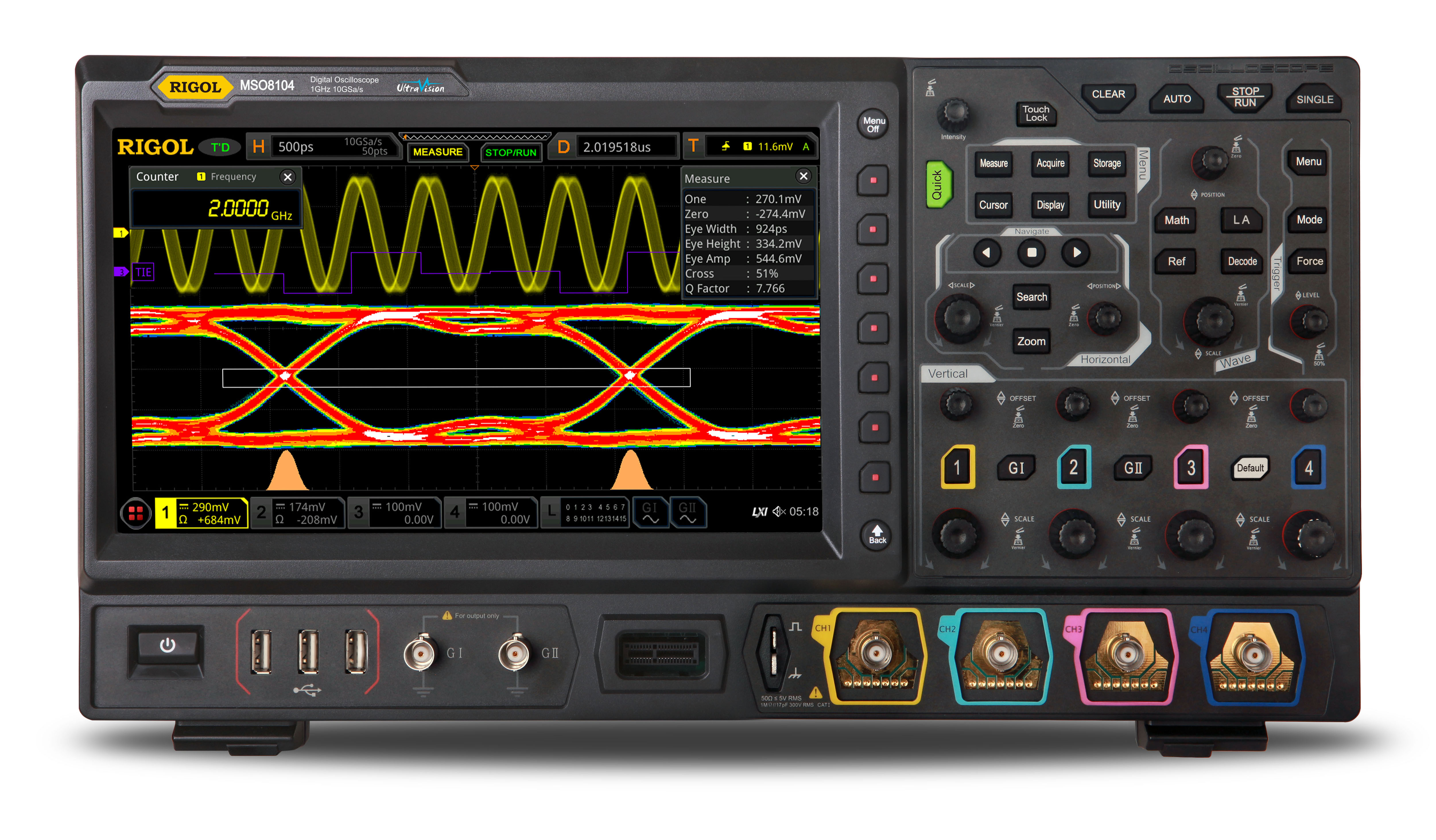 Mihai Budiu –                  .
May 12, 2026
Carnegie Mellon University
SQL or Death? DB Seminar Series
What is this talk about?
DSP = Digital Signal Processing (stream computations)
DB = Databases
DBSP = Databases as Stream Processors
A language for computing on streams (dataflow graphs)
4 operators (2 discussed today)
Turing-complete
Define incremental computation in DBSP
Algorithm to convert any DBSP computation to an incremental form

DB queries expressed in DBSP 
DB IVM = DBSP incremental computation
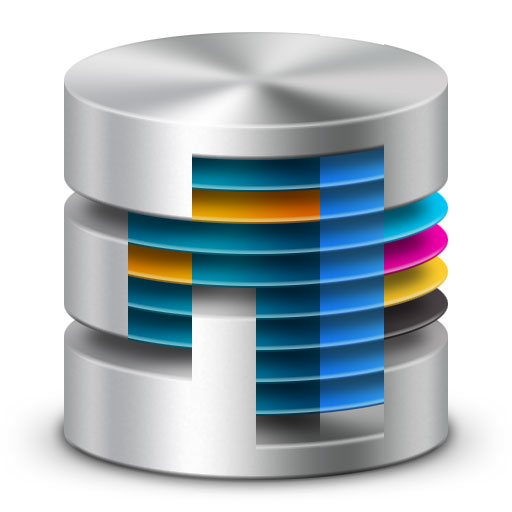 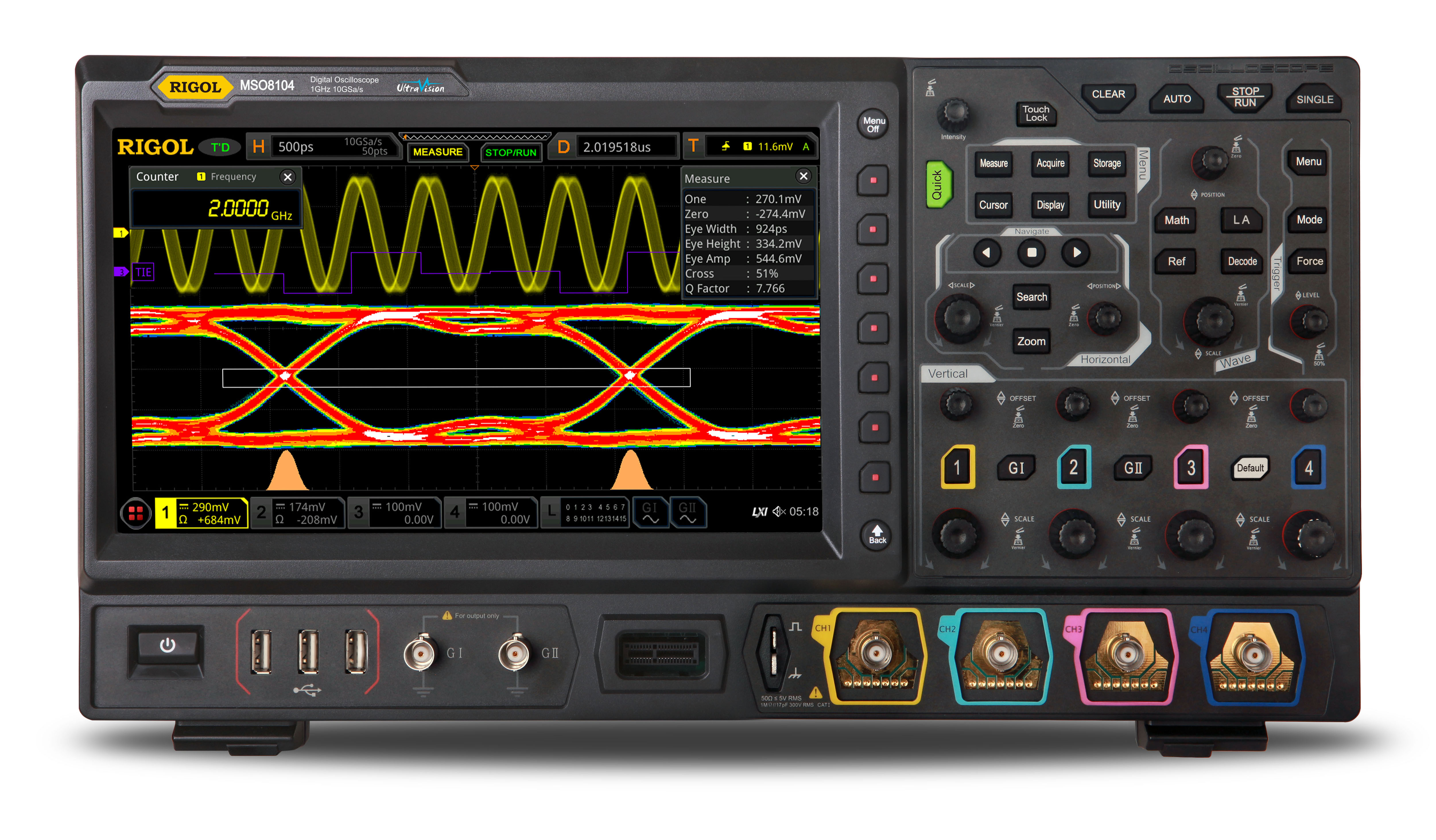 2
Resources
Best paper award
DBSP: Automatic Incremental View Maintenance for Rich Query Languages Mihai Budiu, Tej Chajed, Frank McSherry, Leonid Ryzhyk, Val Tannen

DBSP: Incremental Computation on Streams and Its Applications to Databases

We have built all of this, and it works!
github.com/feldera/feldera
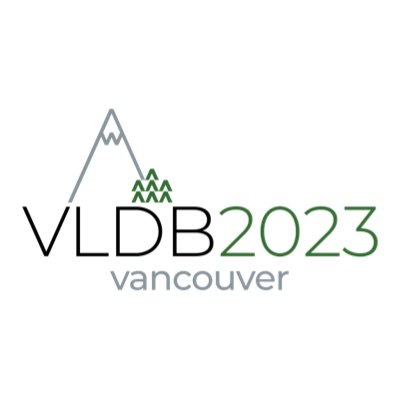 ACM SIGMOD2024 Research 
Highlights
Award
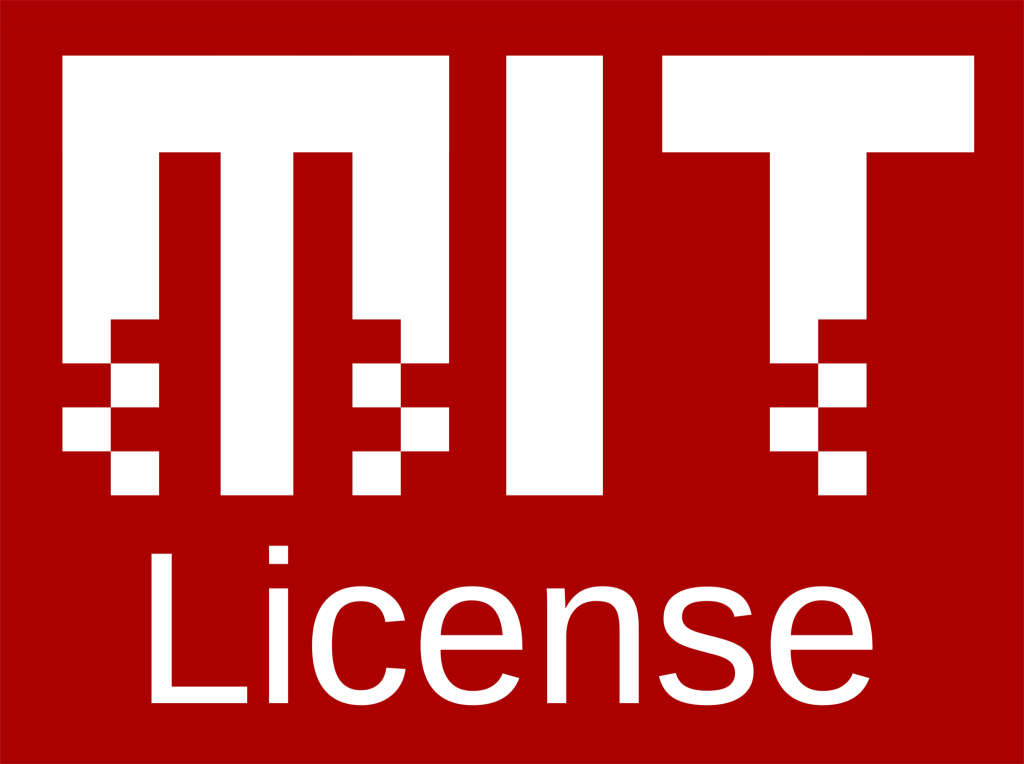 3
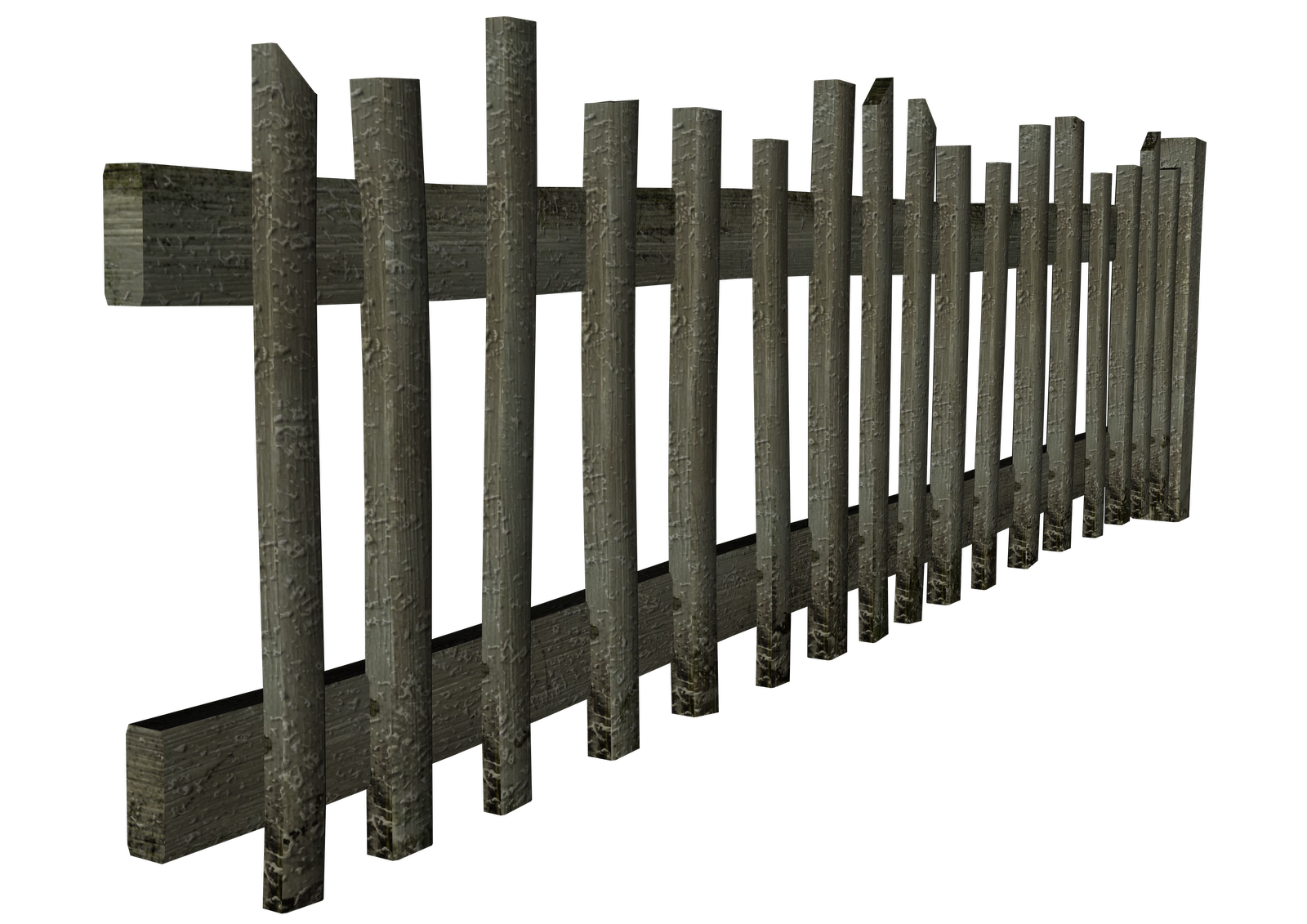 stream
DB
IVM
IVM
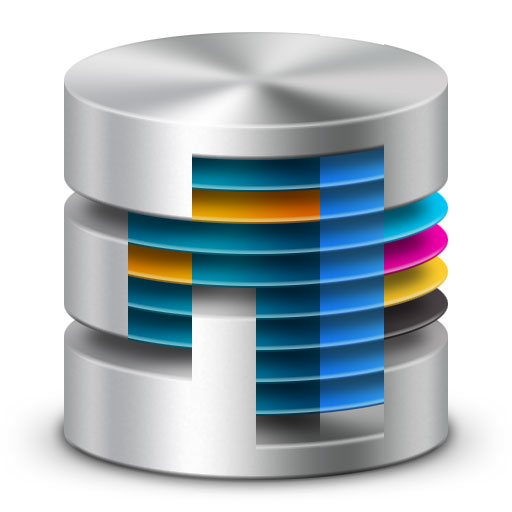 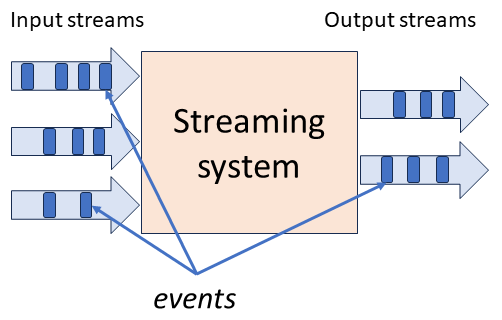 Database
4
Setup: A database and a query
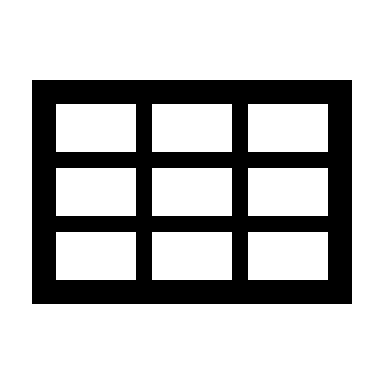 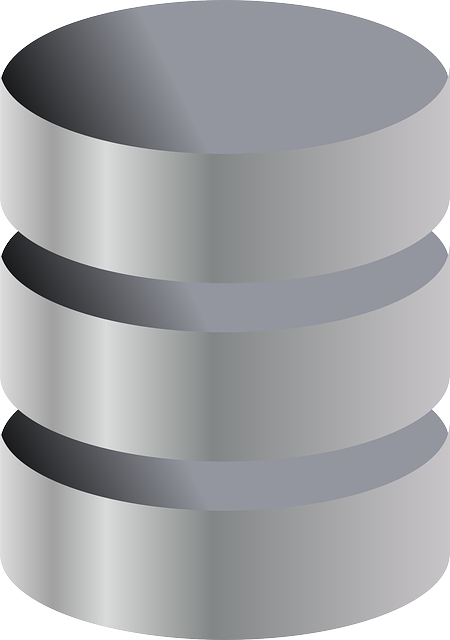 5
Periodic query evaluation
CREATE VIEW V AS SELECT … FROM …
V
V
V
V
V
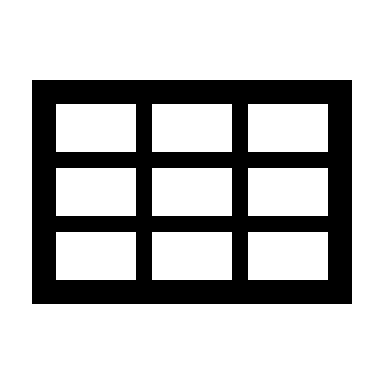 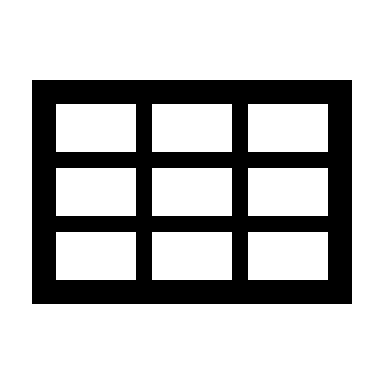 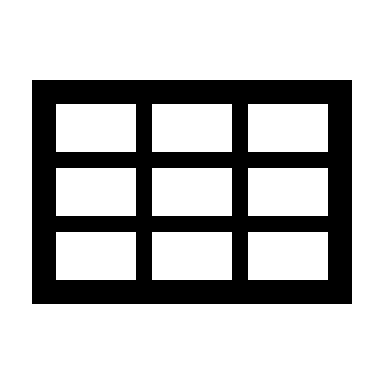 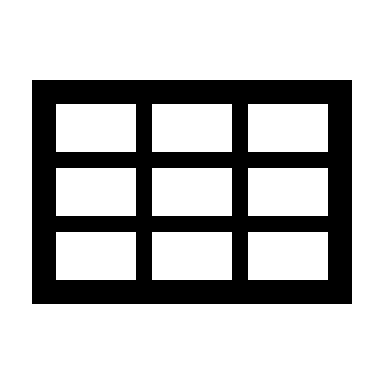 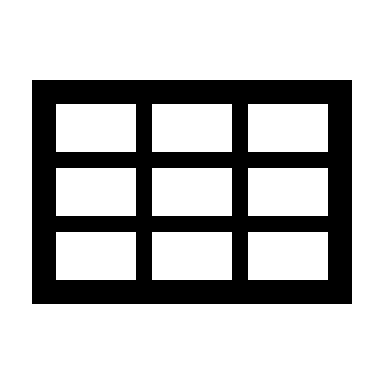 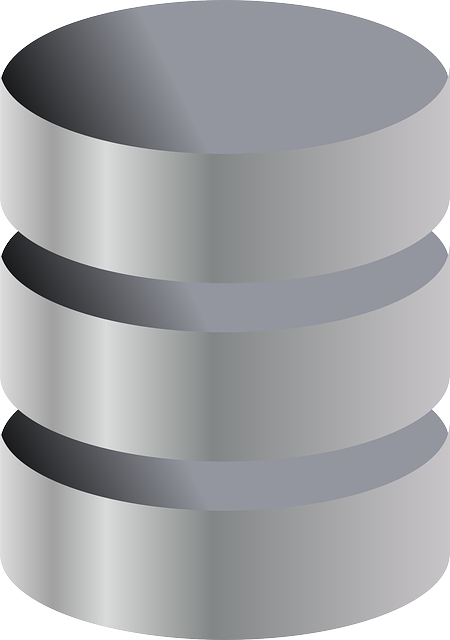 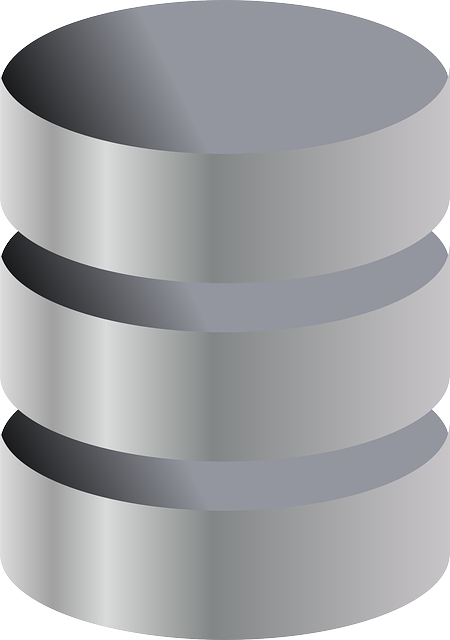 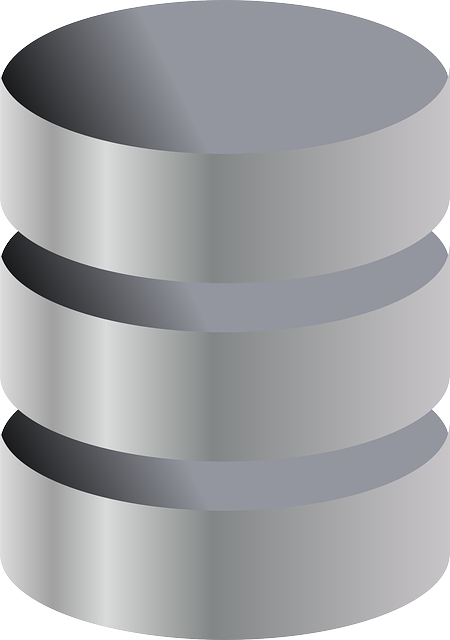 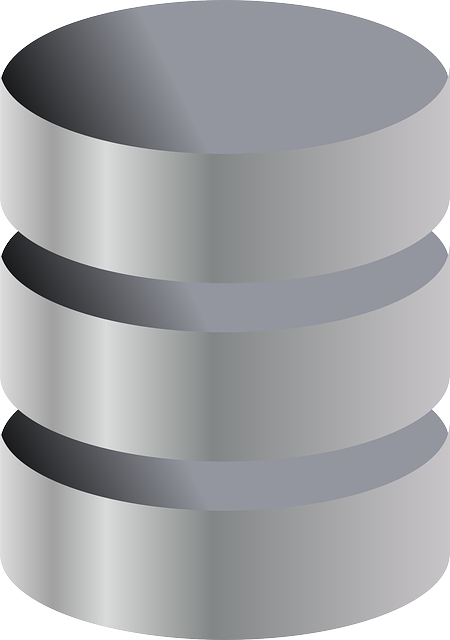 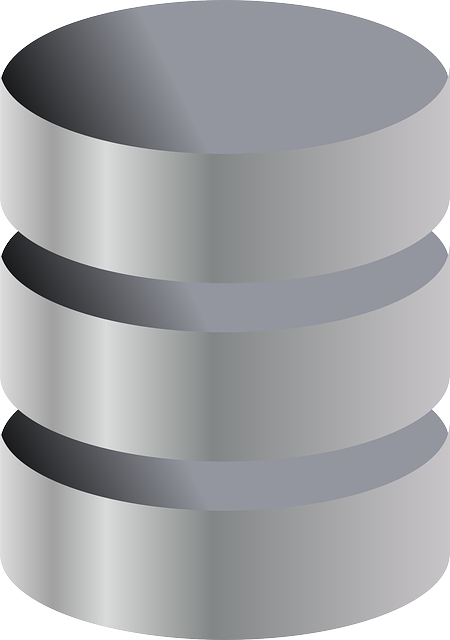 ~100 rows
Time
~1B rows
transactions
6
Incremental View Maintenance
V
V
V
V
V
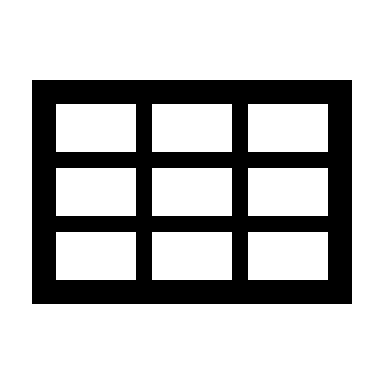 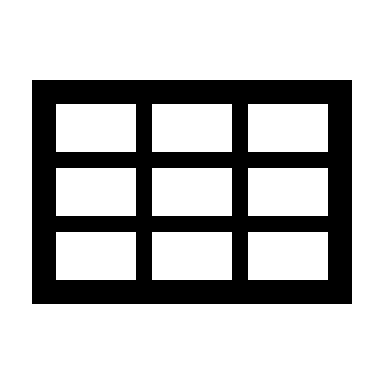 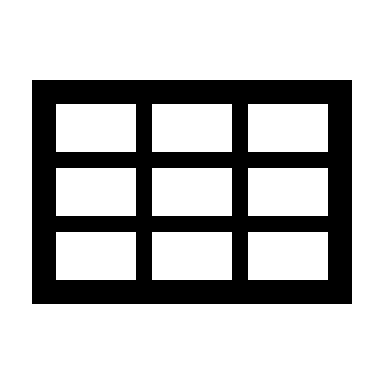 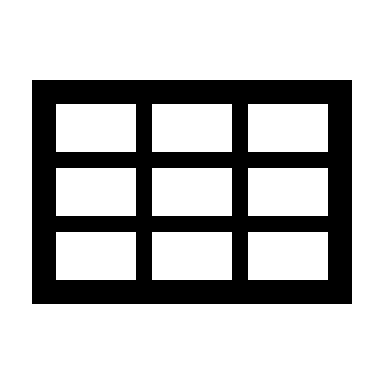 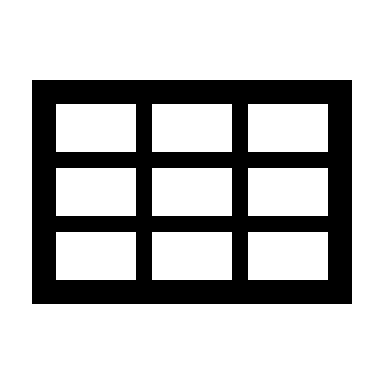 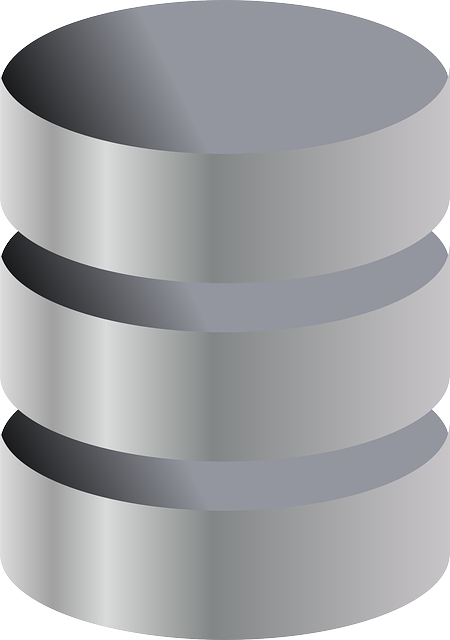 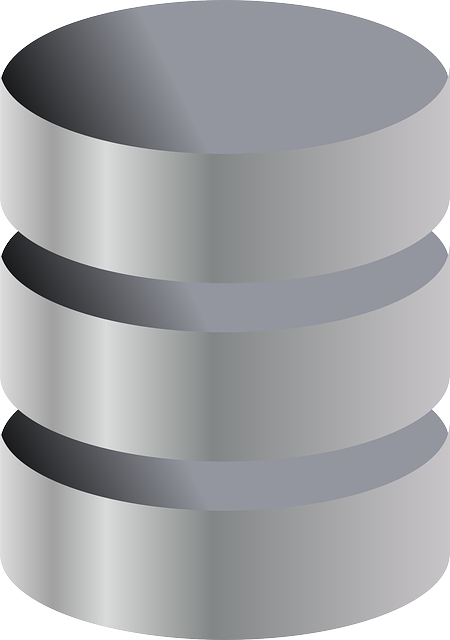 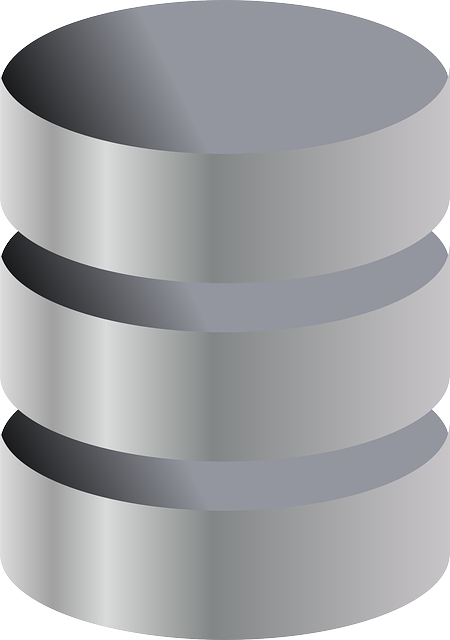 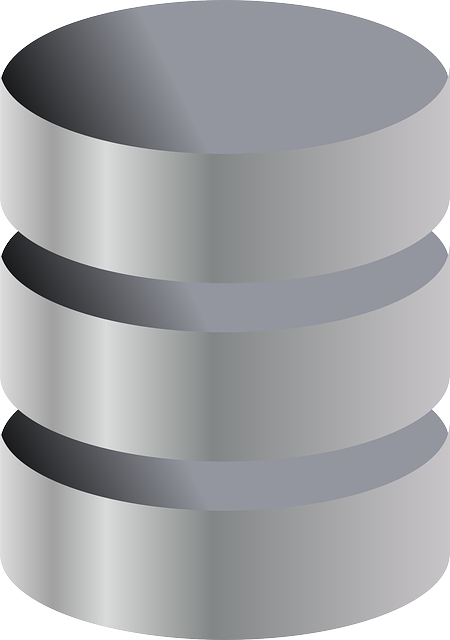 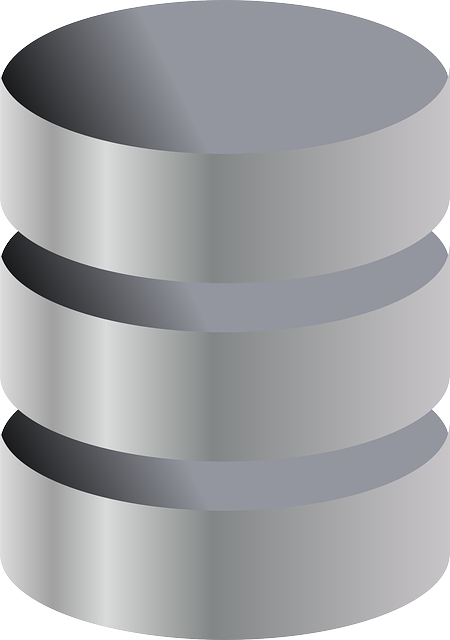 Time
7
Dataflow graphs (query plans)
Boxes = computations
Arrows = values
o
8
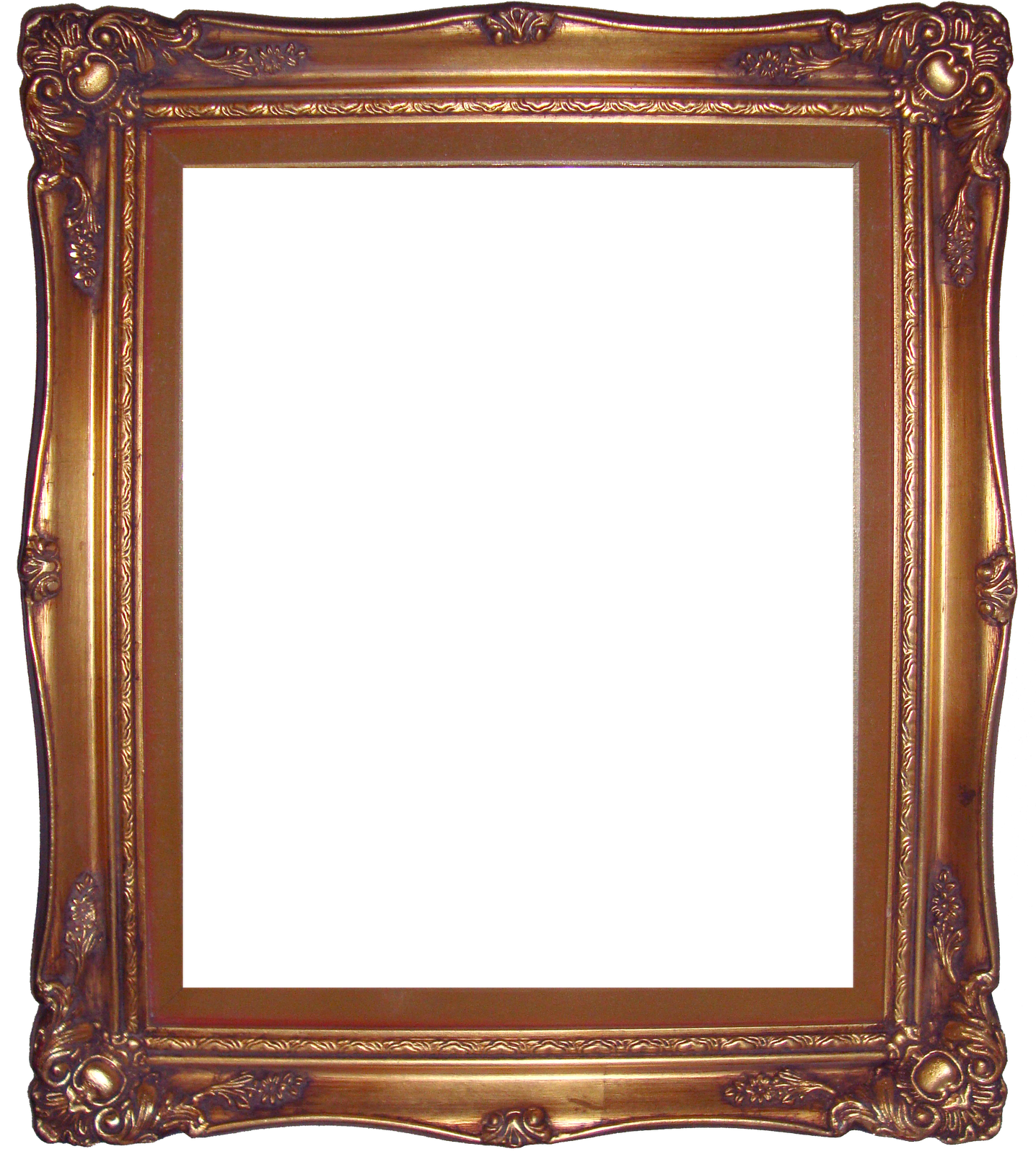 Outline
Incremental View Maintenance
Stream computations
Databases as streaming systems
Incremental computation on streams
Deltas for relations
SQL in DBSP
Implementation
9
Streams
…
-1
-2
-1
0
1
2
1
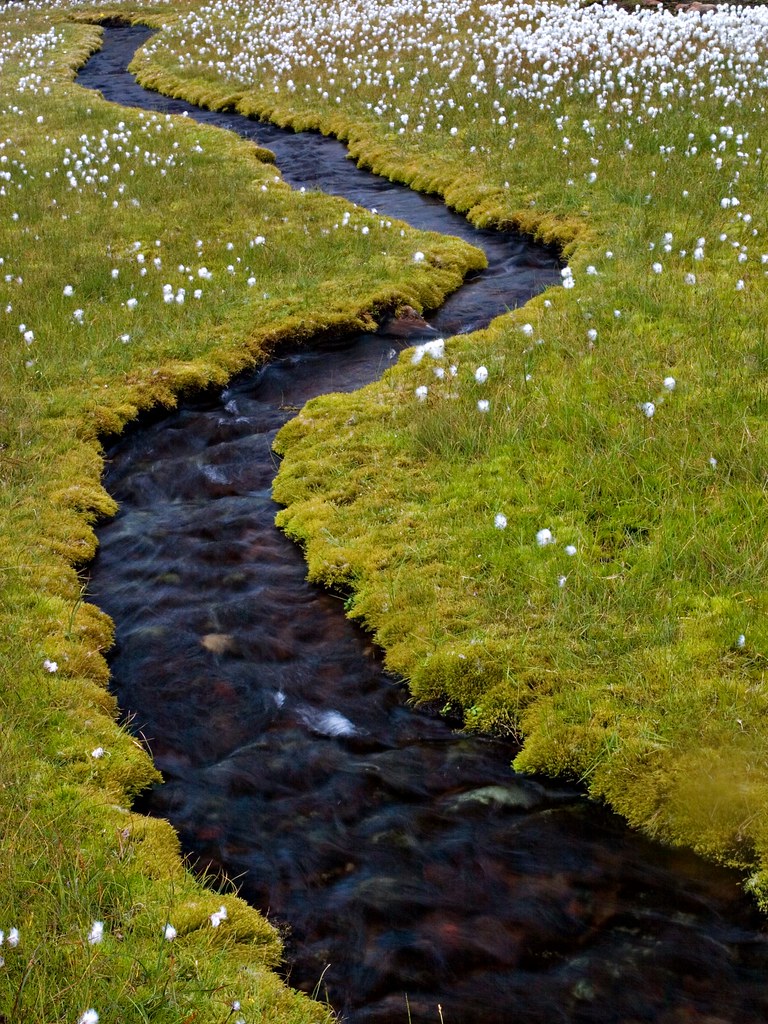 time
10
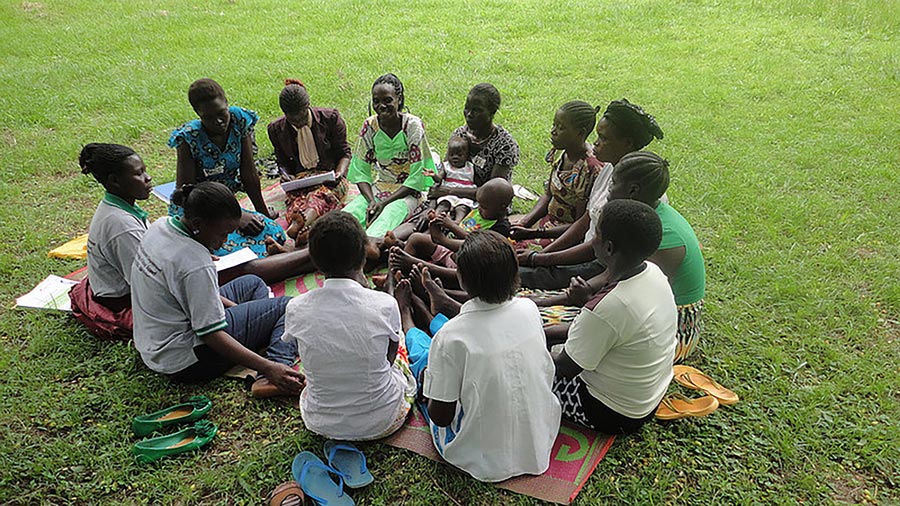 Groups
11
Analog and digital signals
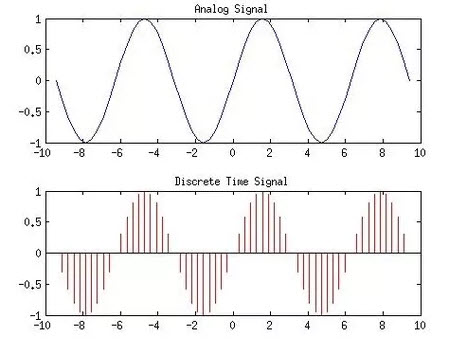 Analog to digital conversion
Digital to analog conversion
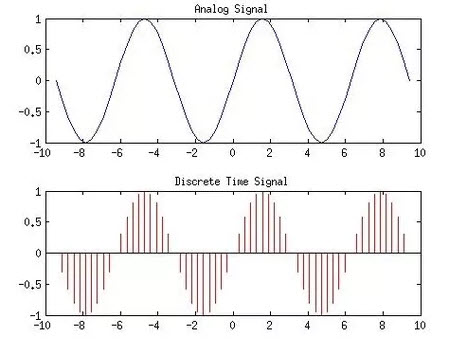 12
Nyquist–Shannon sampling theorem
If a signal contains no frequencies higher than B hertz, it is completely determined by giving its values at a series of points spaced 1/(2B) seconds apart.
Our ears cannot hear more than 20khz
CDs sampling rate is 44.1khz
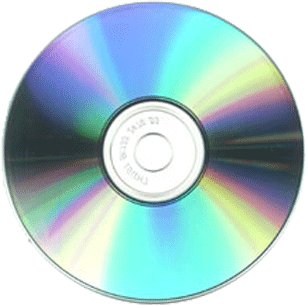 Analog signal
Analog circuit
Analog signal
A/D
D/A
Digital signal
Program
Digital signal
13
Silence
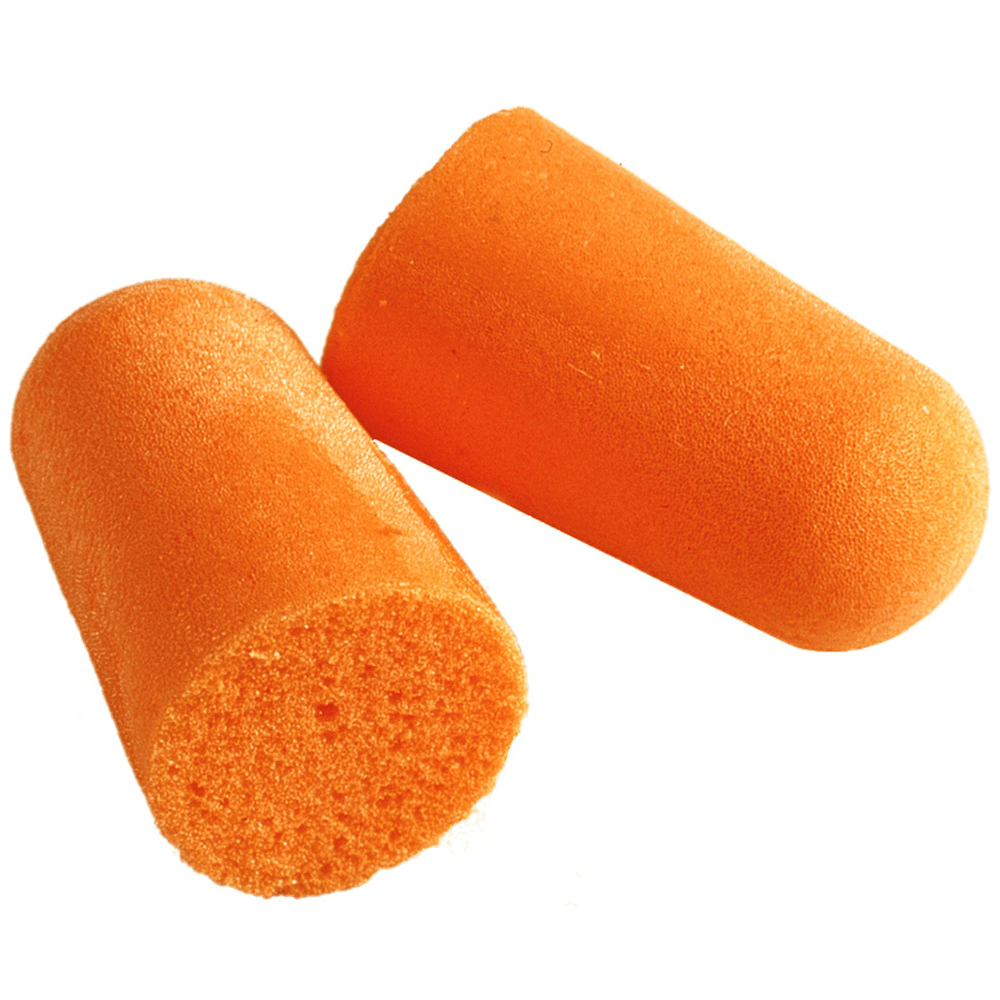 14
Stream computations
…
…
…
Inputs and outputs are streams
double arrows
15
Lifting (DBSP operator #1)
…
…
16
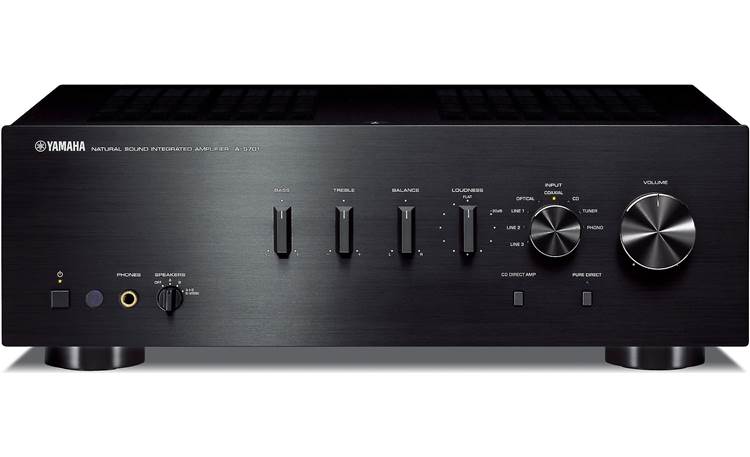 Amplification
…
…
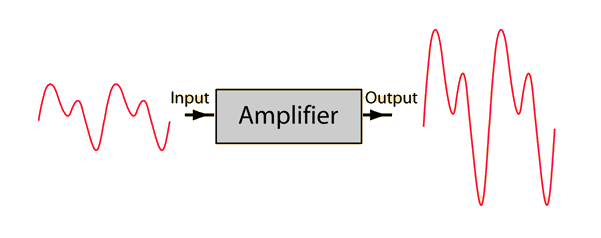 17
Negation
…
…
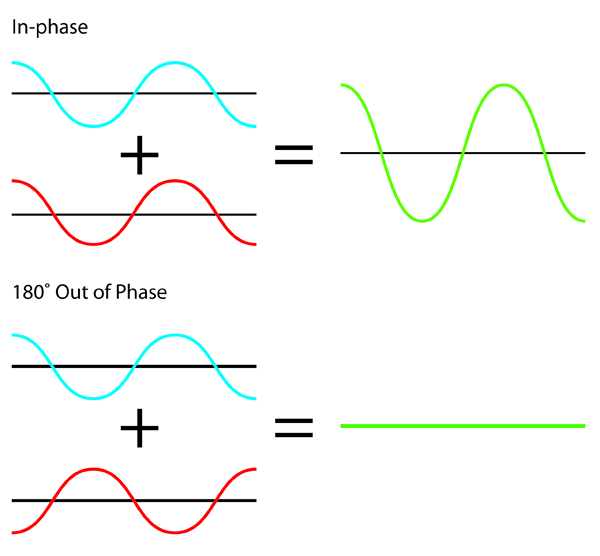 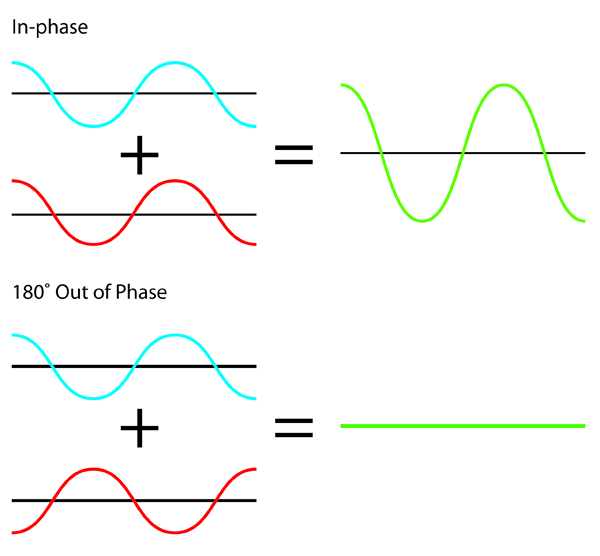 18
Noise cancellation
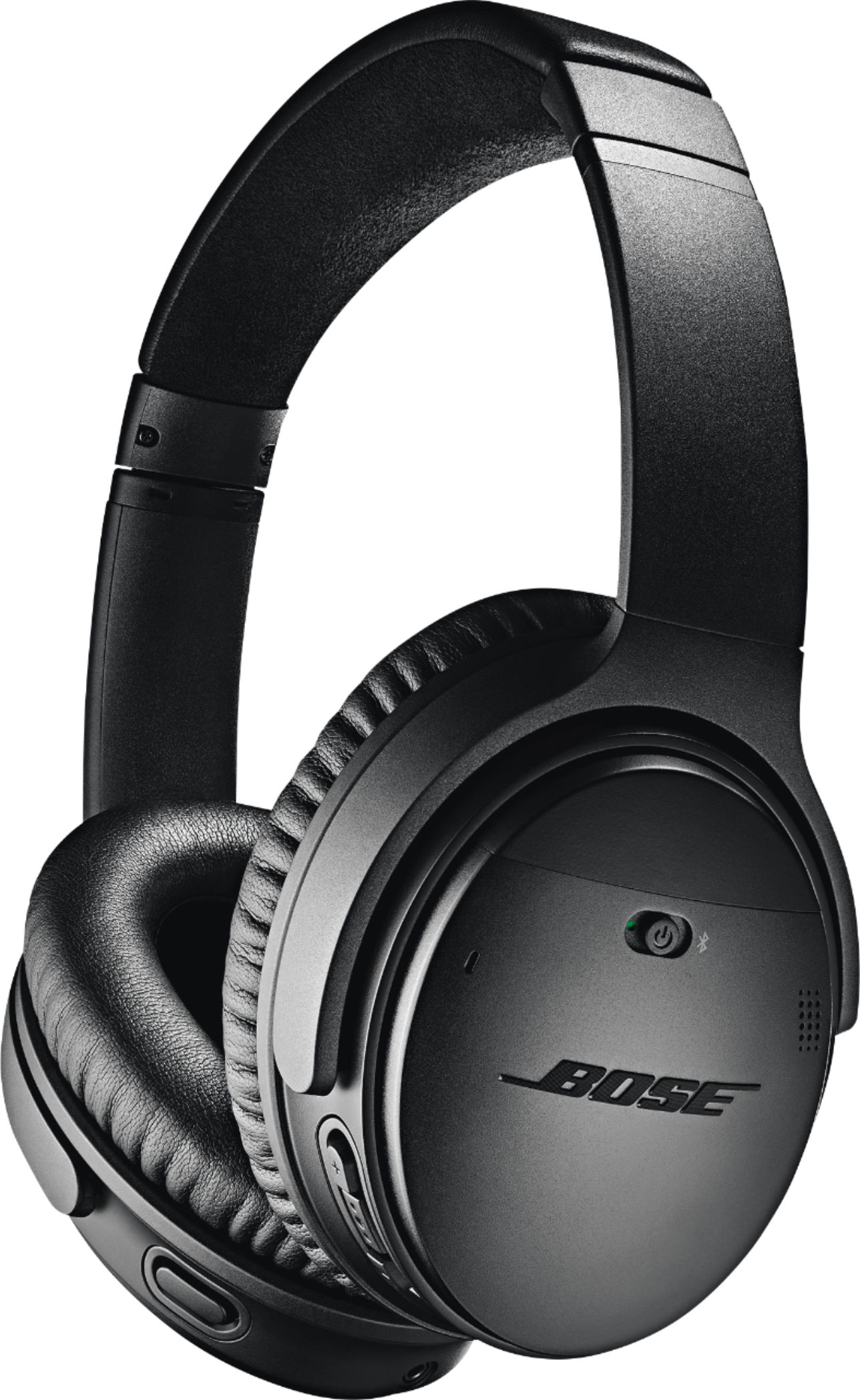 Predict future values (easy for periodic signals) 
Generate a negated stream
Add it to original stream
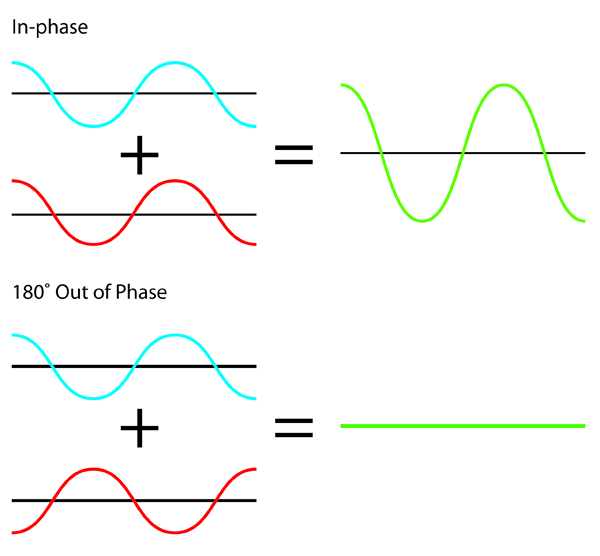 o
i
+
-
19
Output is input stream delayed by one step
First value is 0




Stores internal state (the only operator with state)
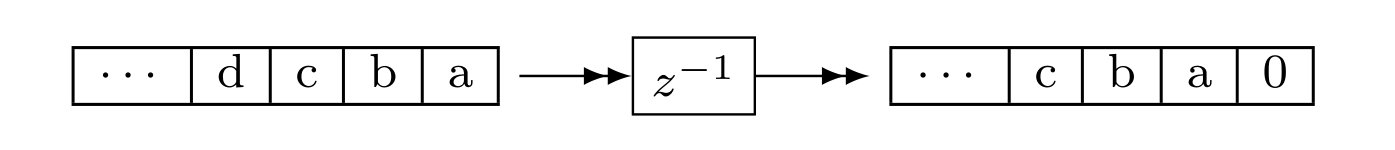 20
Computing changes (deltas)Differentiation
…
…
1
1
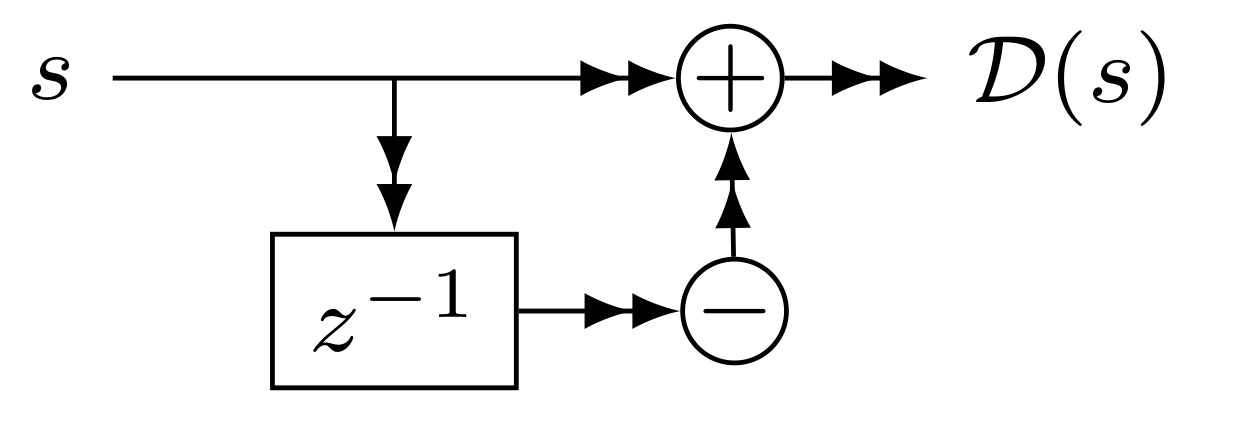 o is the stream of changes of s
stream of deltas
21
Integration
…
…
1
1
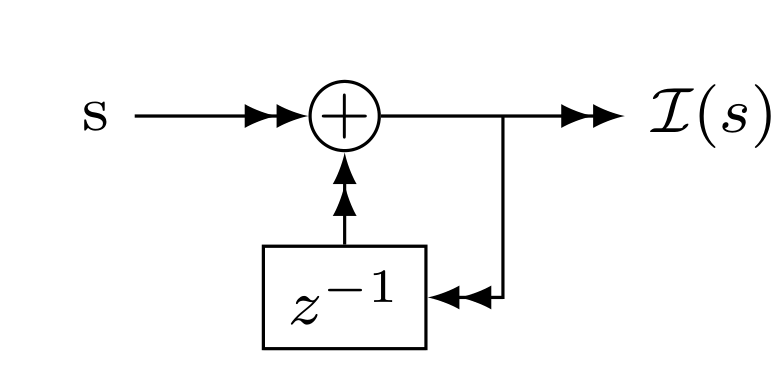 If s is a stream of changes…
… then o is the original stream
stream of deltas
22
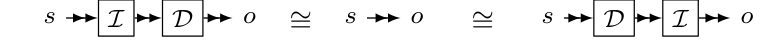 23
Stream of experiences
24
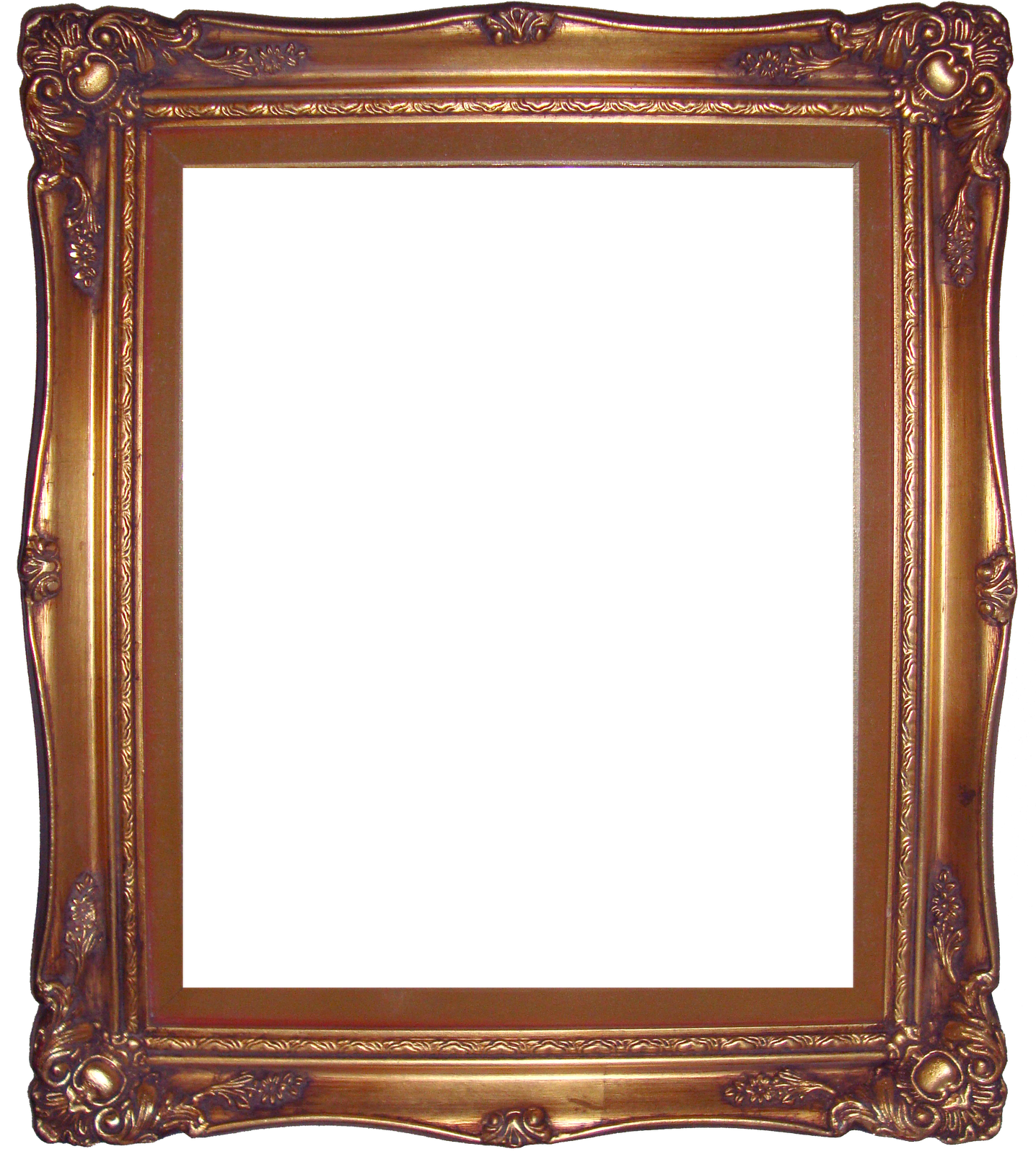 Outline
Incremental View Maintenance
Stream computations
Databases as streaming systems
Incremental computation on streams
Deltas for relations
SQL in DBSP
Implementation
25
All databases are streaming databases!
…
…
26
Views are lifted queries
27
Remember this picture?
V
V
V
V
V
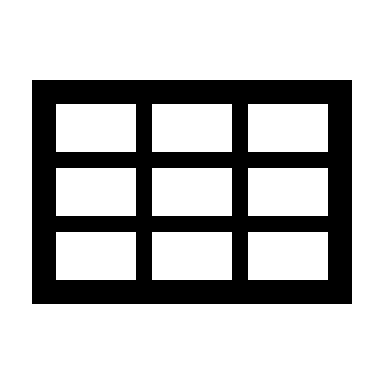 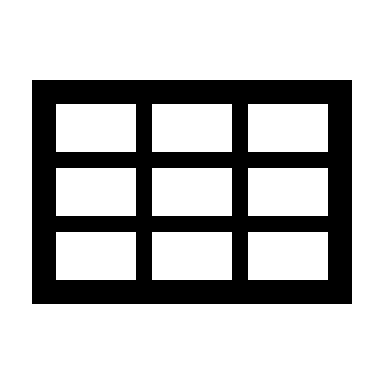 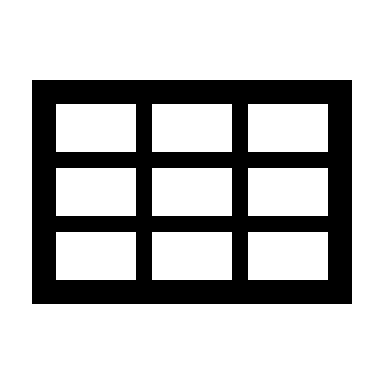 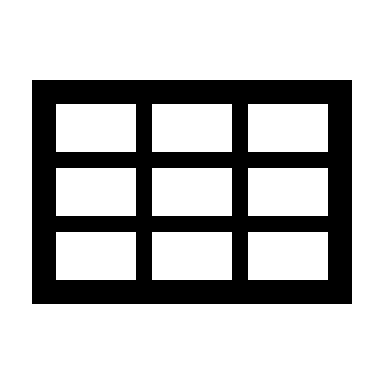 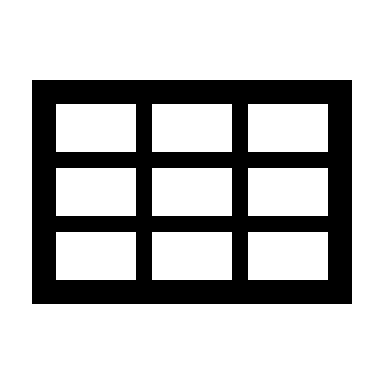 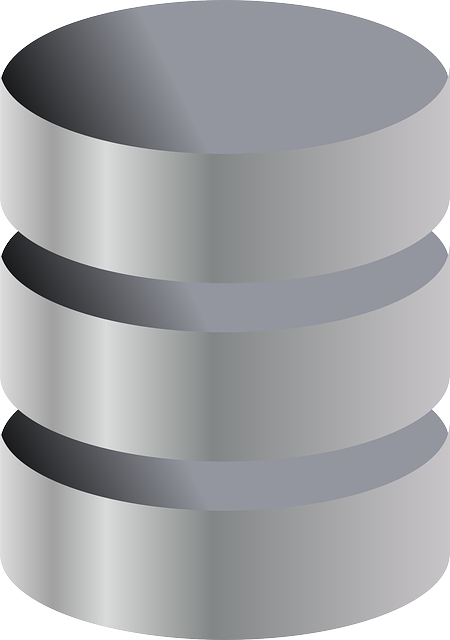 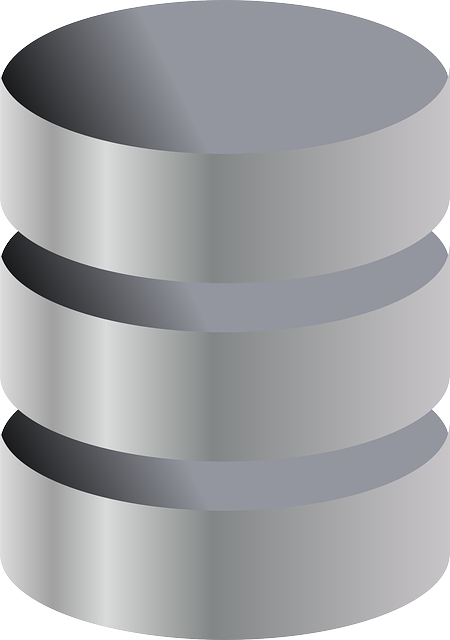 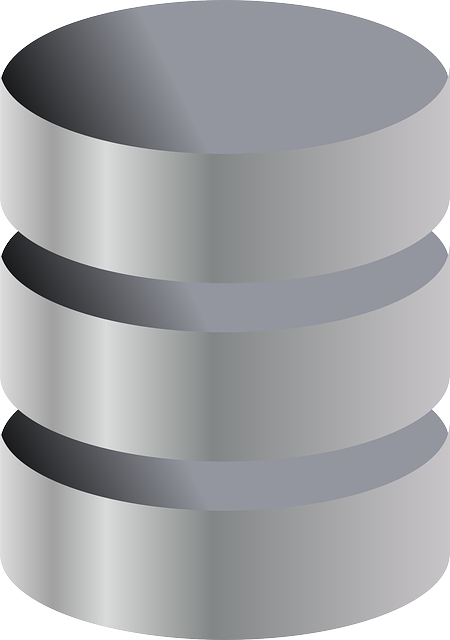 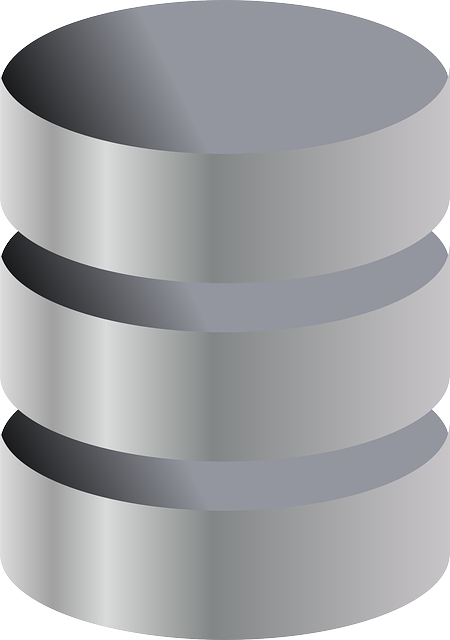 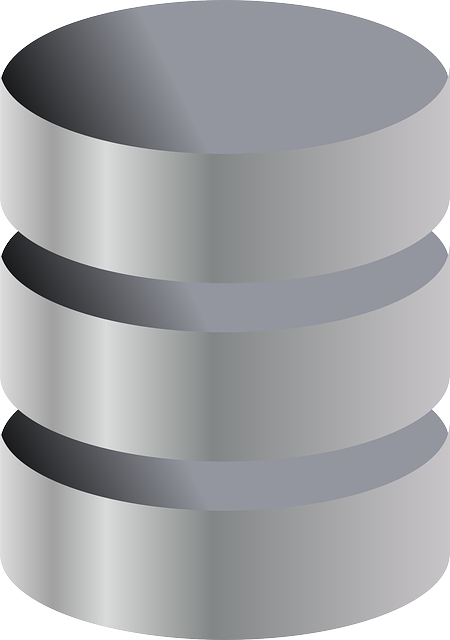 Time
28
Some interesting streams
Stream of database
snapshots
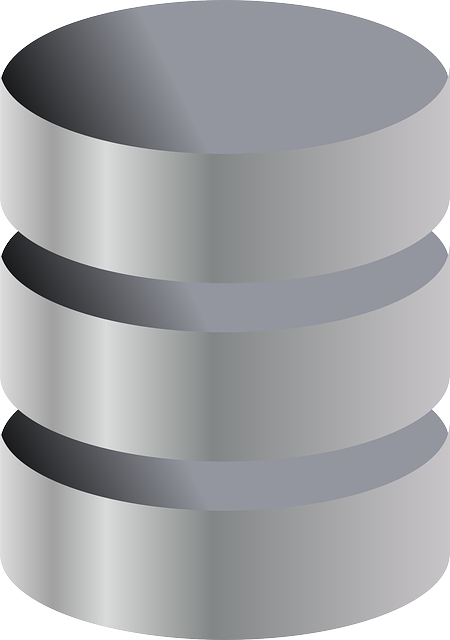 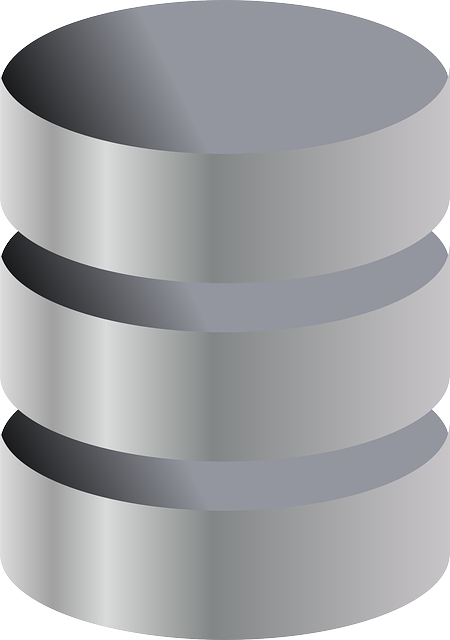 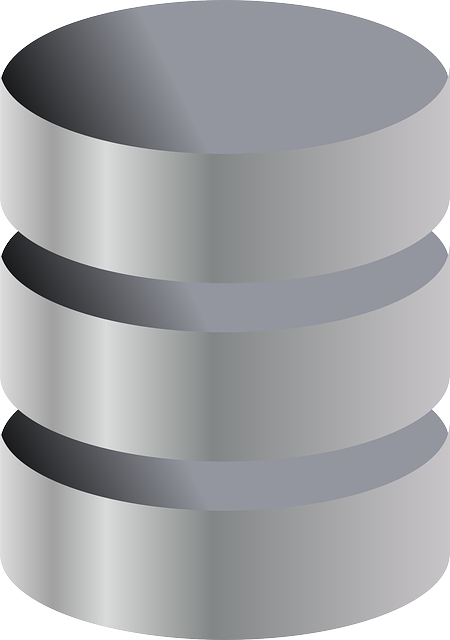 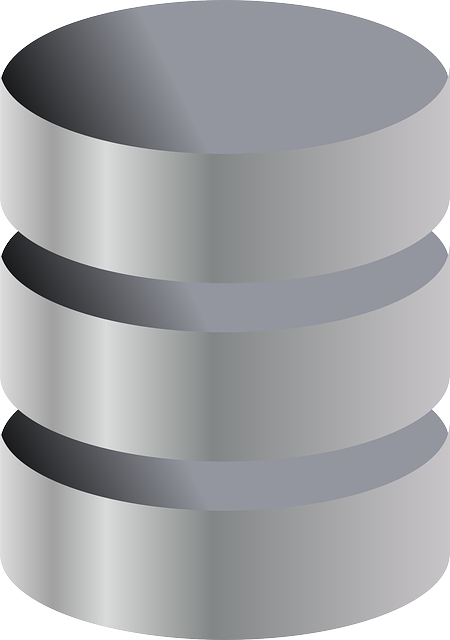 DB[0]
DB[1]
DB[2]
DB[3]
… transactions
V[0]
V[1]
V[2]
V[3]
… view
snapshots
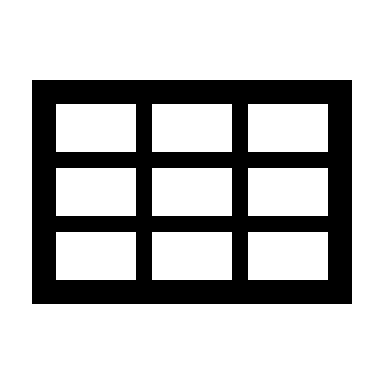 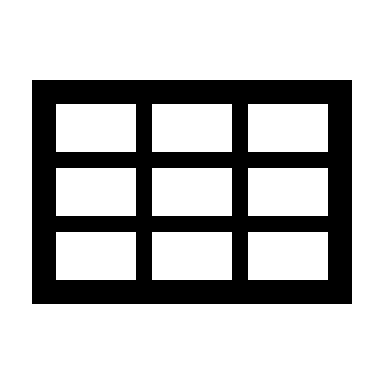 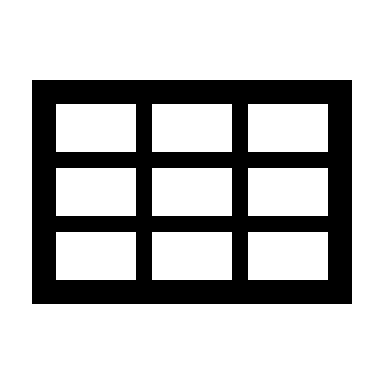 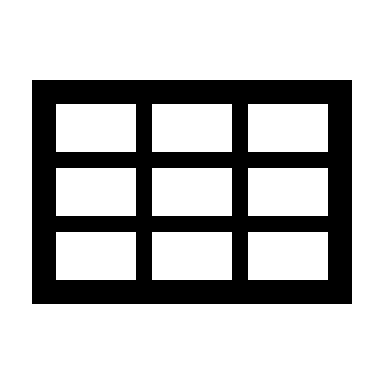 … view
changes
29
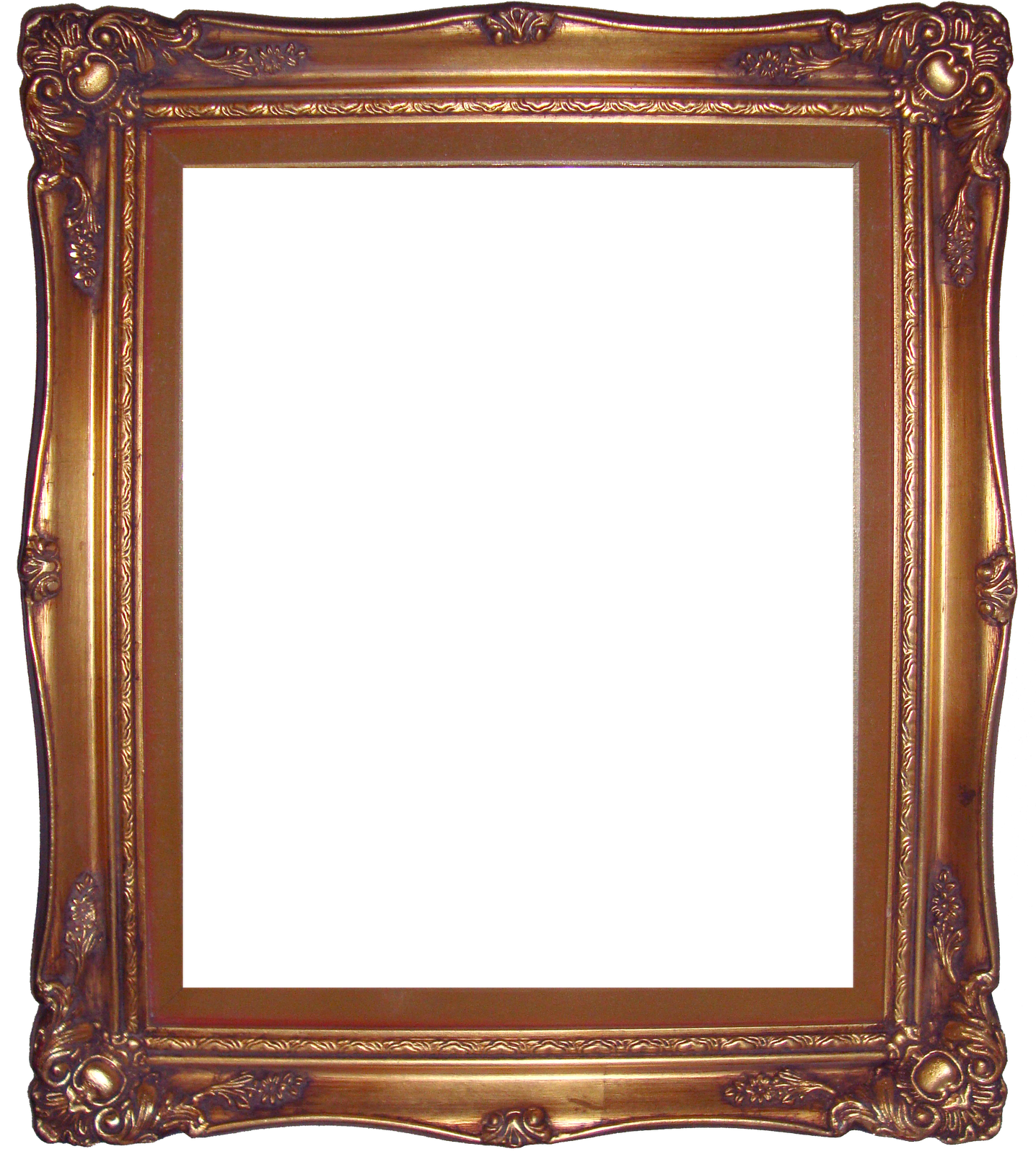 Outline
Incremental View Maintenance
Stream computations
Databases as streaming systems
Incremental (DB) computations
Deltas for relations
SQL in DBSP
Implementation
30
D
31
Incremental view maintenance
…
This is our definition of IVM
This definition is much better:
Well-defined for any Q
does not need to compute dQ/di
It is compositional
Inputs and outputs are both deltas
It works, but is inefficient
D
32
Incremental queries are streaming systems
…
…
state
33
Linear operators
D
34
The chain rule
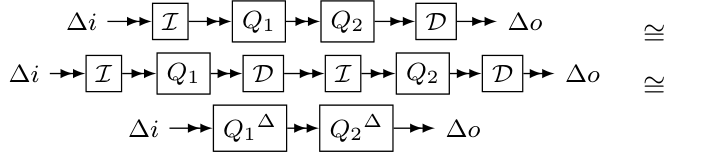 Compile
35
Bilinear operators
(Lifted) join, intersection, Cartesian product
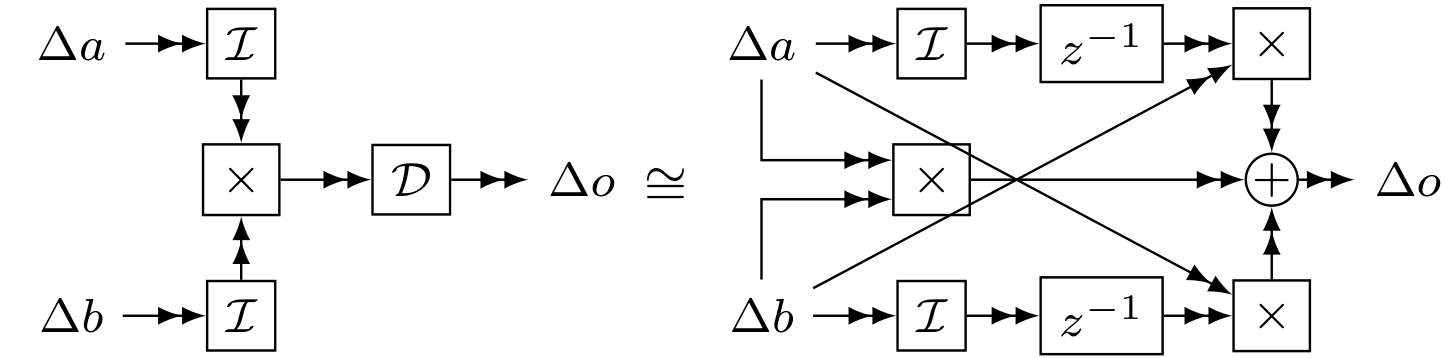 36
Incremental Cartesian Product
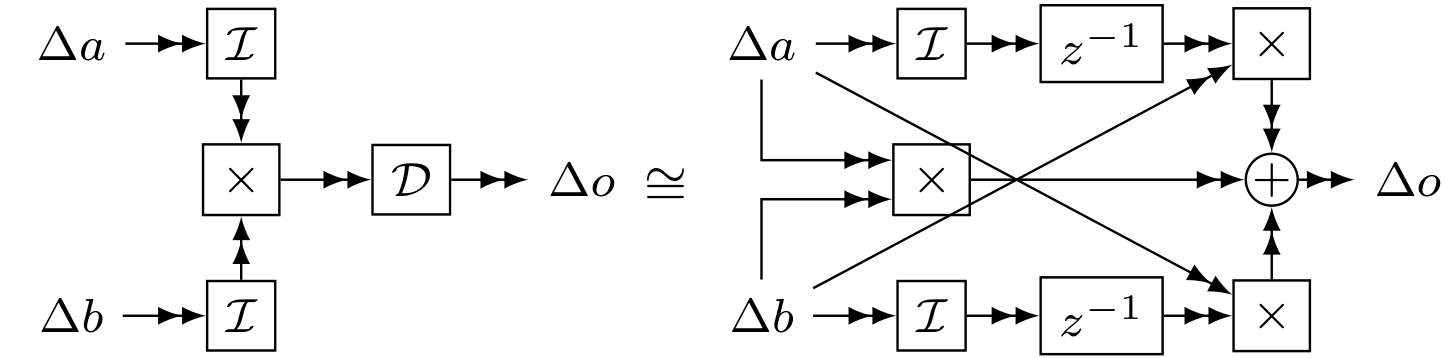 1
2
3
4
5
6
1
2
3
4
5
6
1
2
3
4
5
6
1
2
3
4
5
6
1
2
3
4
5
6
1
2
3
4
5
6
37
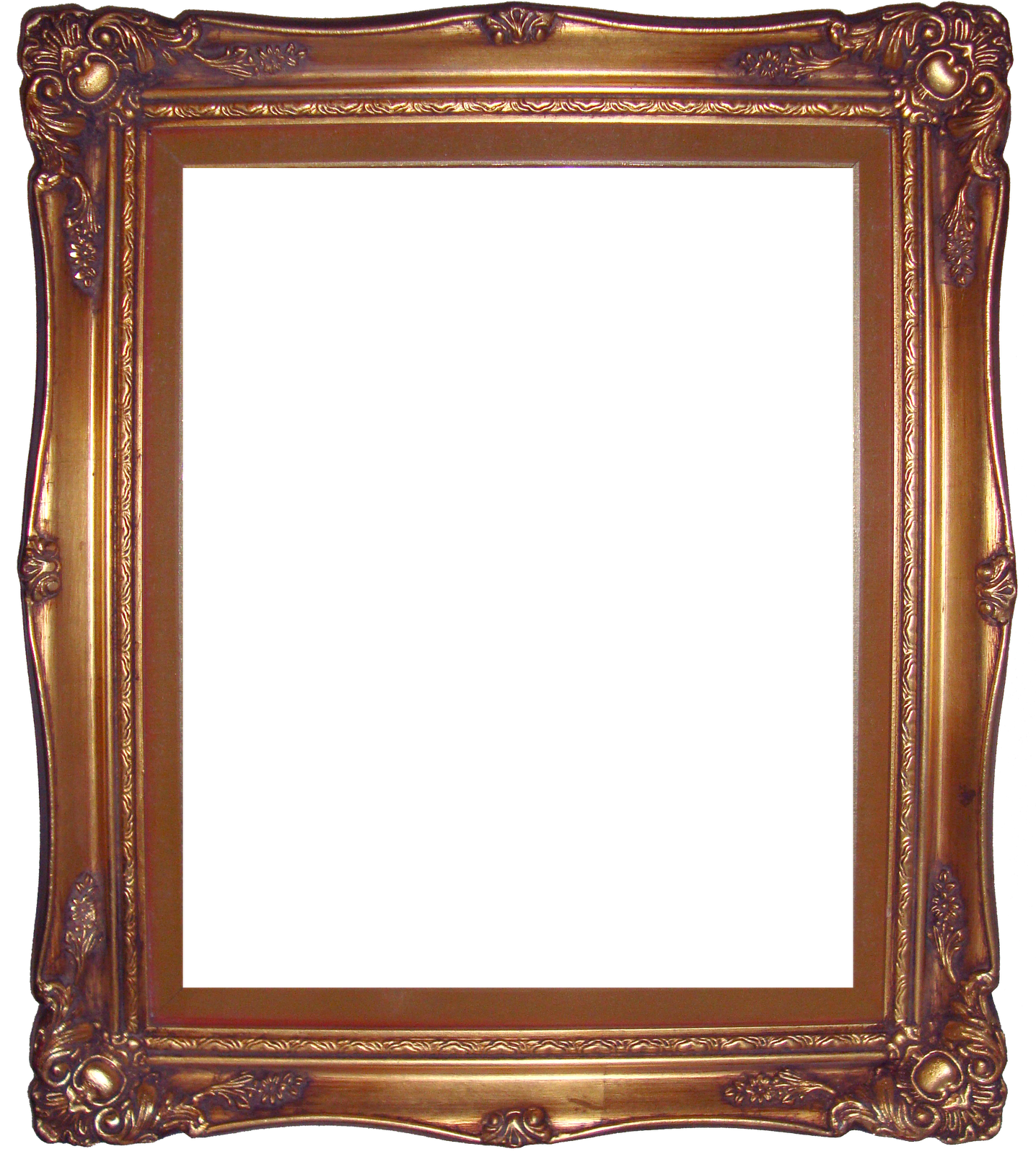 Outline
Incremental View Maintenance
Stream computations
Databases as streaming systems
Incremental computation on streams
Deltas for relations
SQL in DBSP
Implementation
38
Hold on! This is not well-defined!
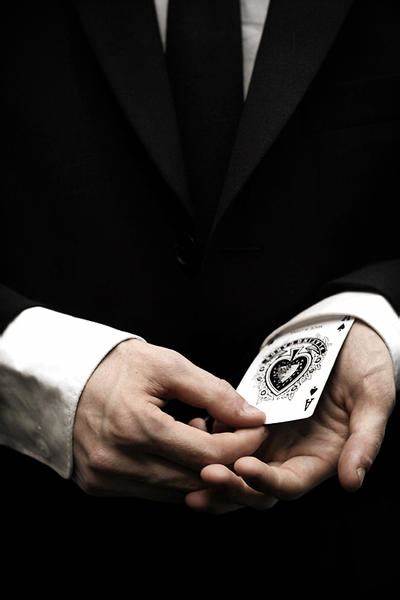 39
tuples
40
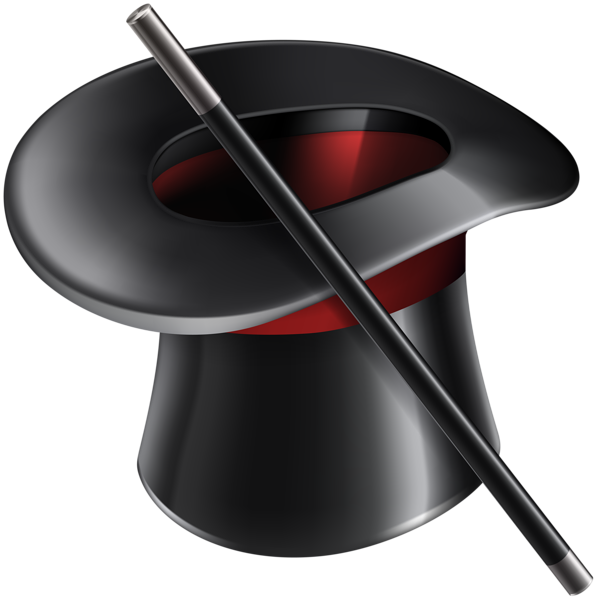 41
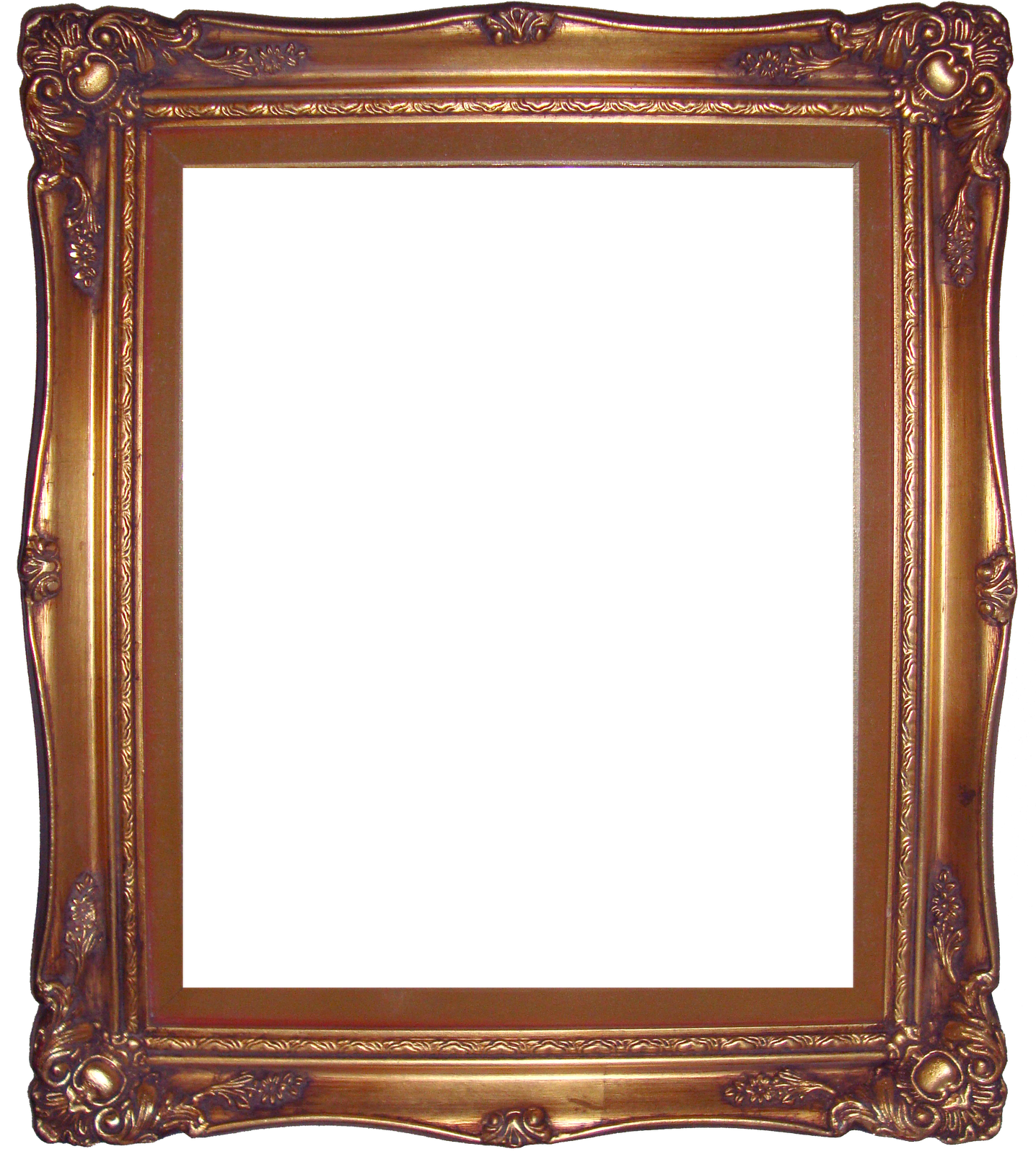 Outline
Incremental View Maintenance
Stream computations
Databases as streaming systems
Incremental computation on streams
Deltas for relations
SQL in DBSP
Implementation
42
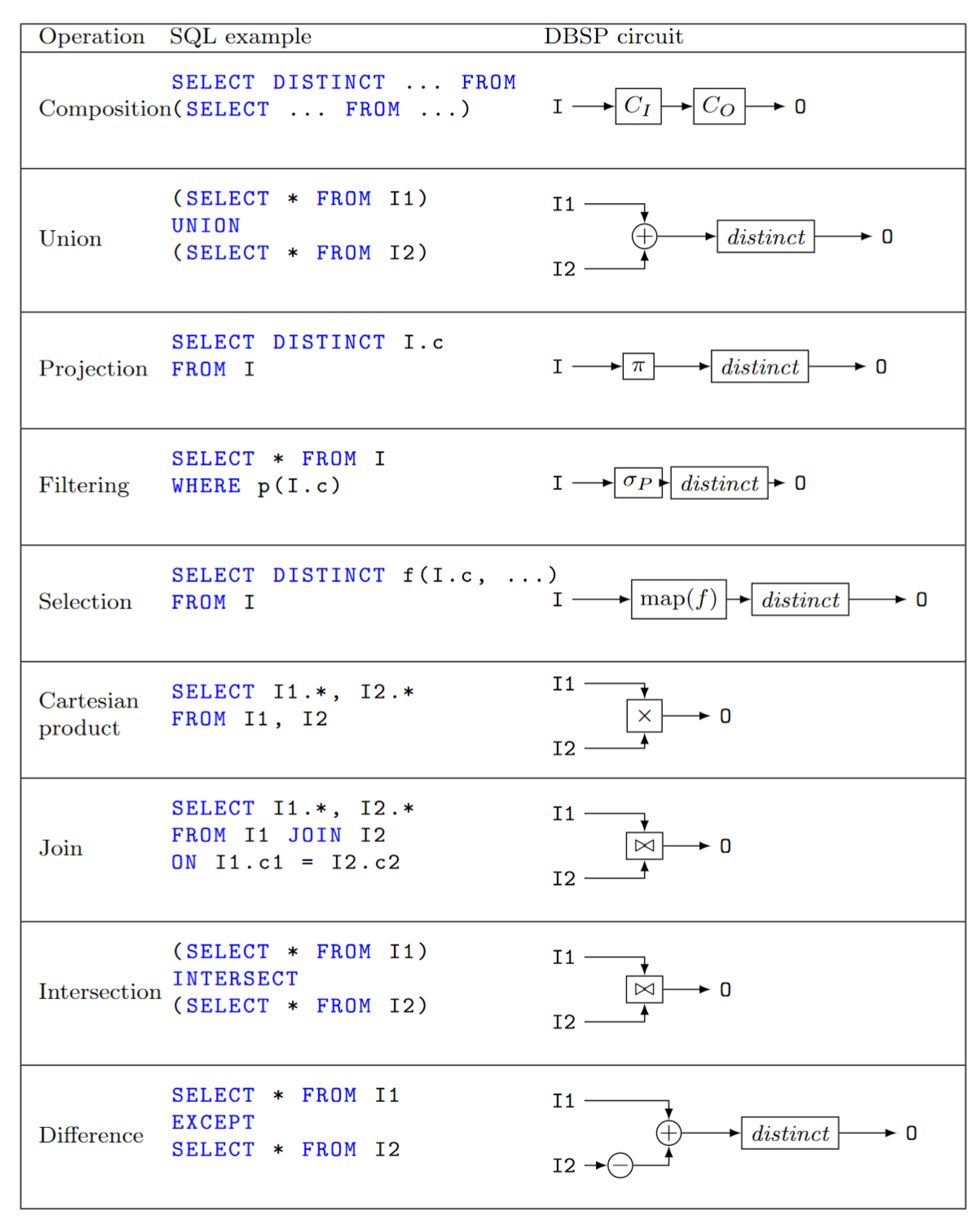 43
Algorithm for incremental view maintenance
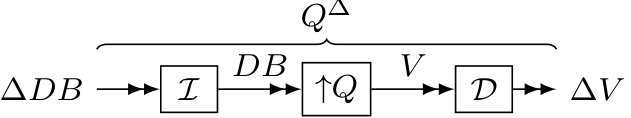 44
Example: (1) create circuit
CREATE VIEW V ASSELECT DISTINCT a.x, b.y FROM (    SELECT t1.x , t1.id    FROM t1    WHERE t1.a > 2) aJOIN (   SELECT t2.id , t2.y   FROM t2   WHERE t2.s > 5) b ON a.id = b.id
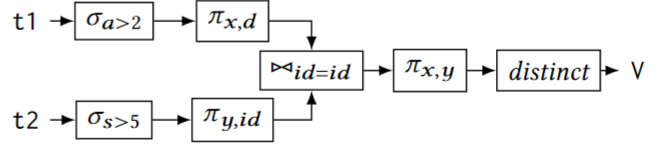 Inputs and outputs are collections, not streams
45
(2) Lift and (3) Incrementalize
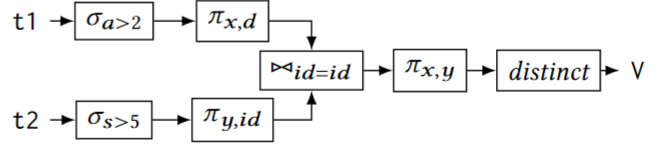 (2)
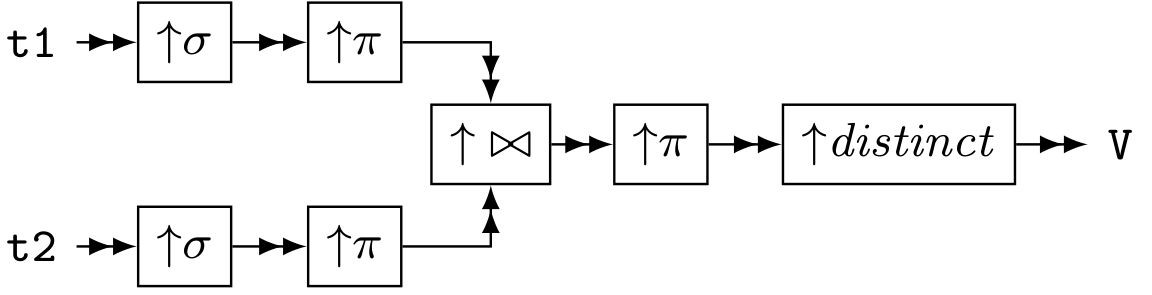 Inputs and outputs are streams
(3)
Incrementalize:
Inputs and outputs are streams of changes
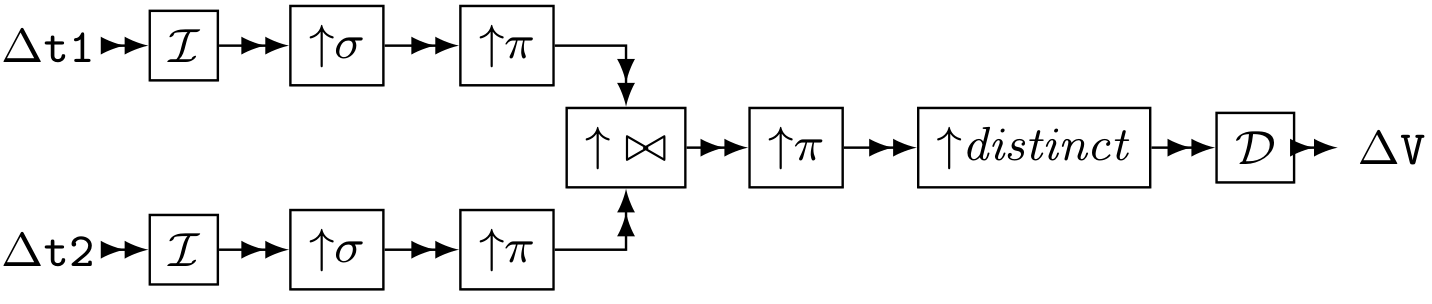 46
(4) optimize
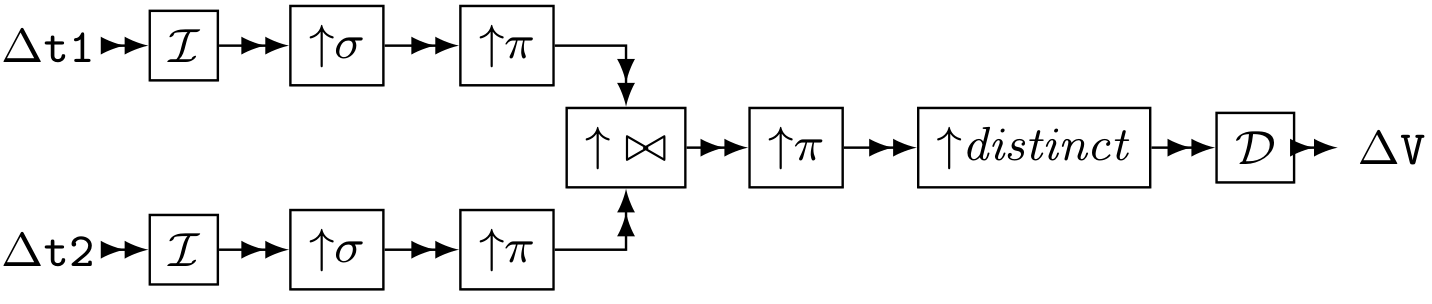 Chain rule
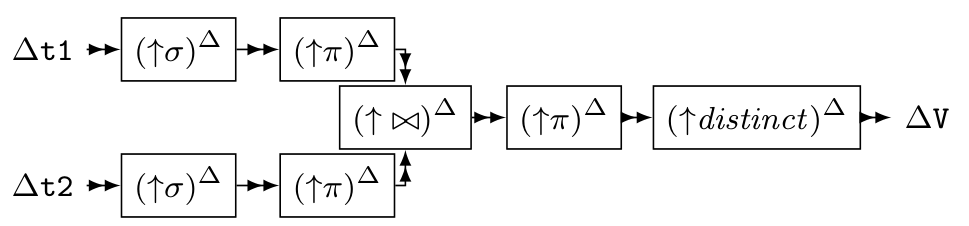 Linearity
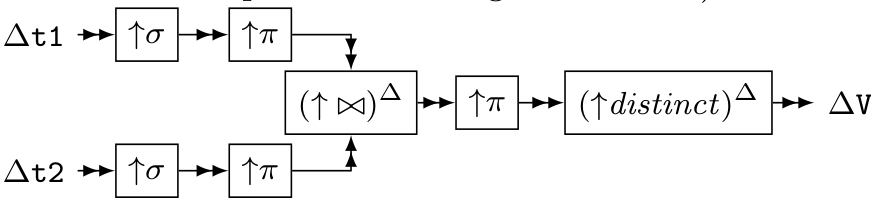 Expand join and distinct
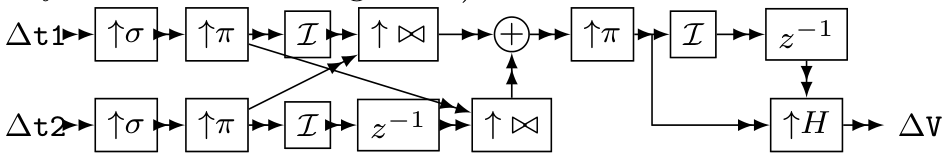 47
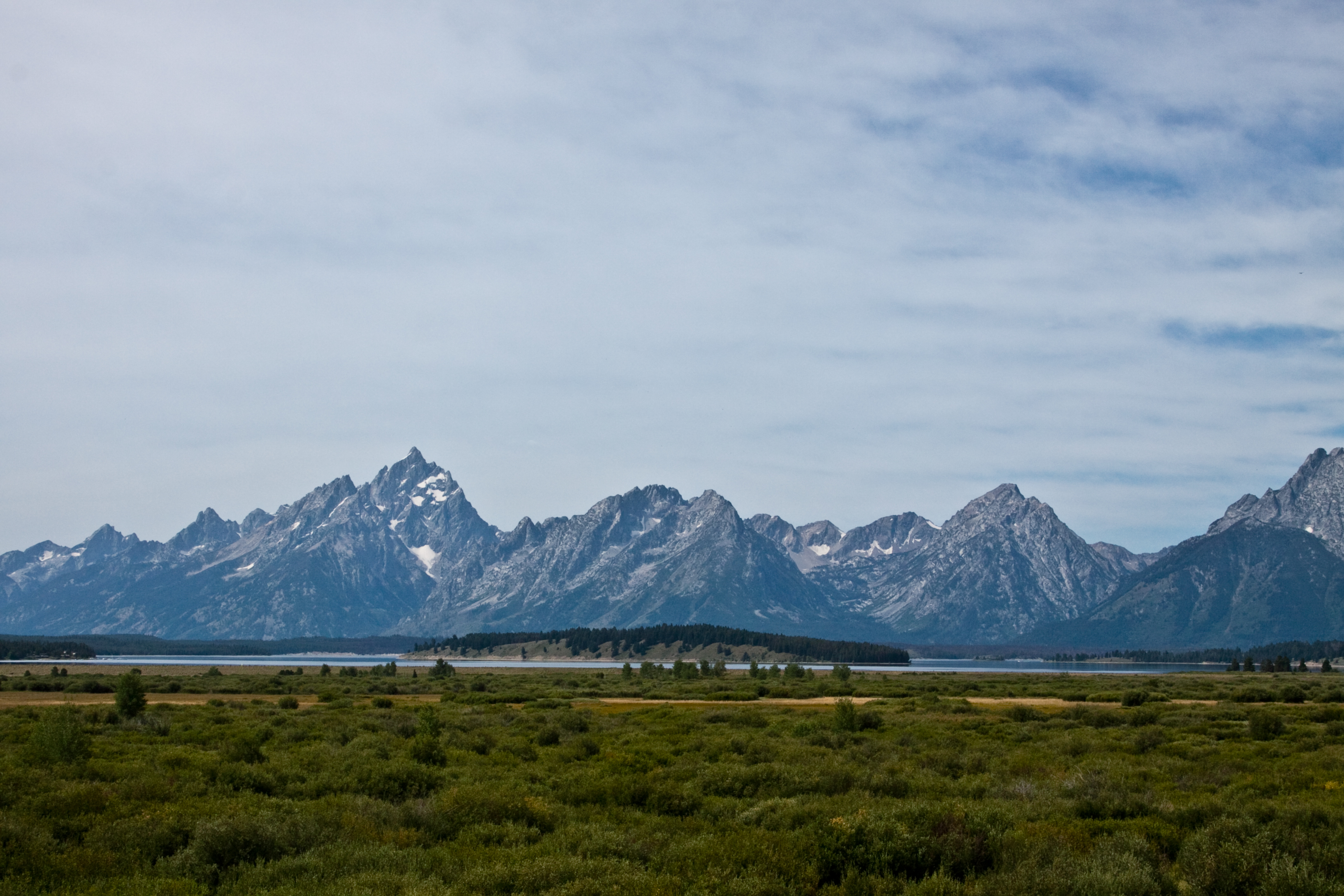 Beyondrelational algebra
GROUP BY
Aggregations
Window aggregates 
TopK
Recursion
“Streaming” computations
Primary keys

We can incrementalize them all!
48
Mutually-recursive views
Two additional DBSP operators for fixpoints
Language becomes Turing-complete
~Datalog
Spreadsheet in SQL: https://xls.feldera.io/
Graph queries
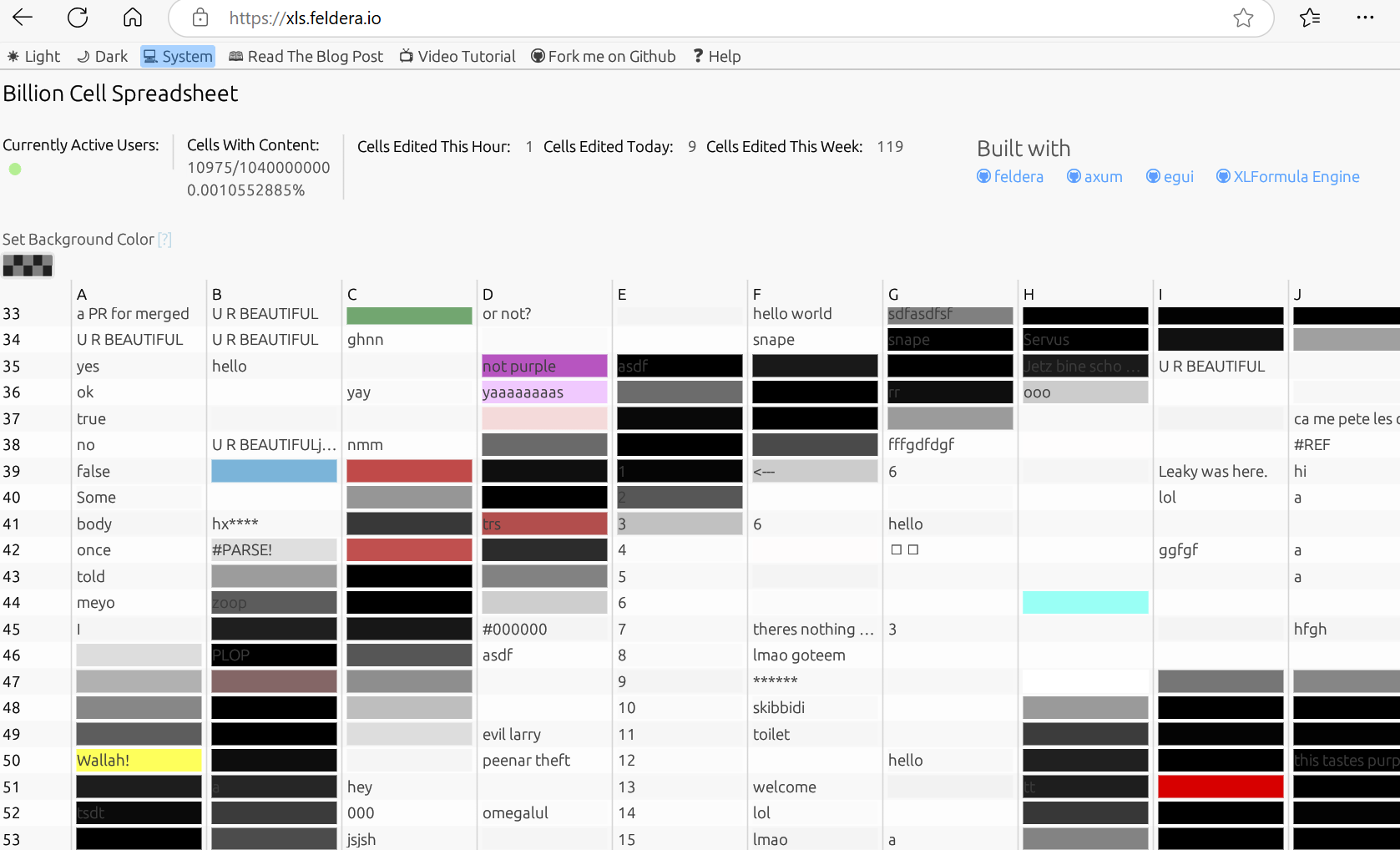 49
Finite-memory computation on infinite streams
Streams = infinitely-growing tables
Syntax to specify limits to “out-of-order-ness” of data
Automatic garbage-collection of stale state
State that cannot influence any future outputs
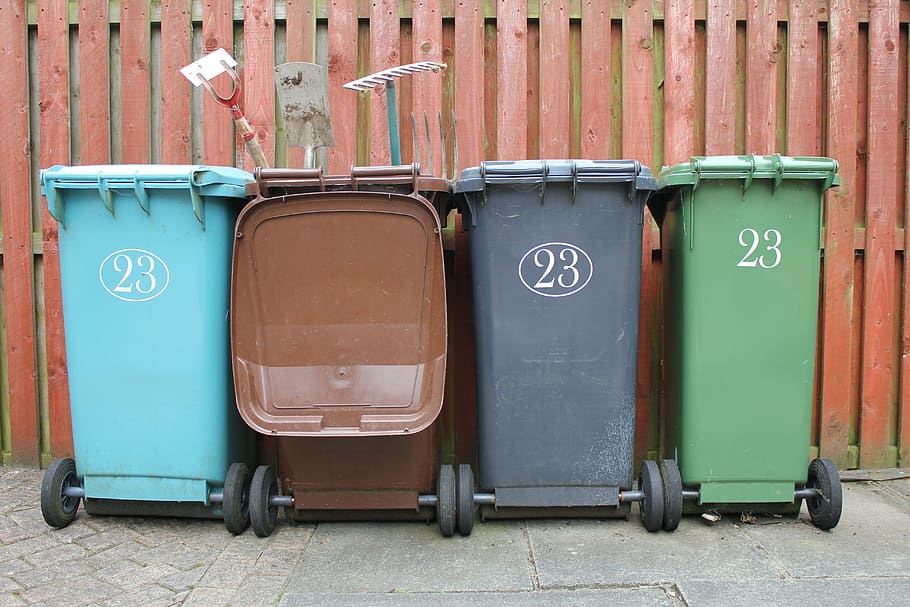 50
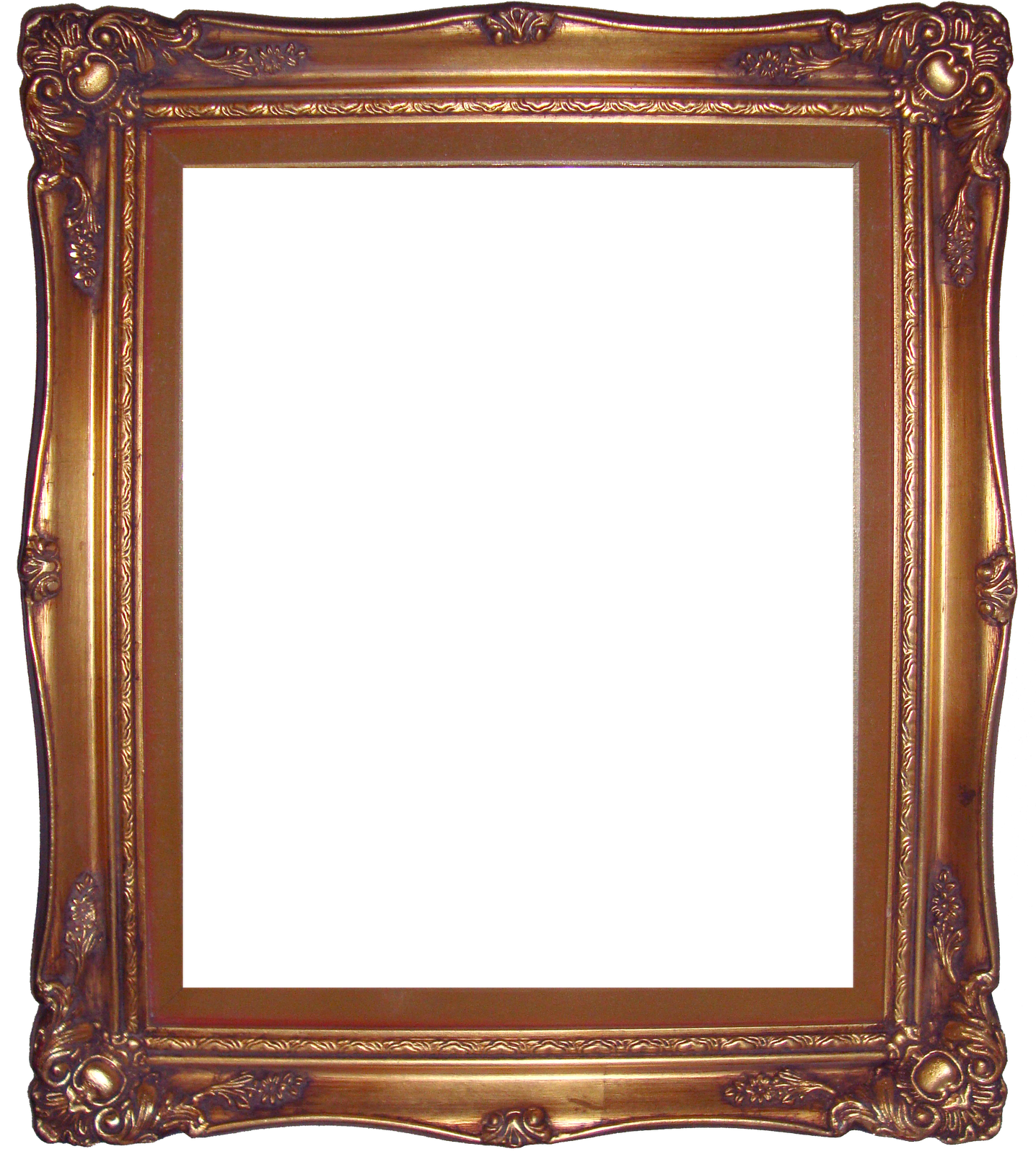 Outline
Incremental View Maintenance
Stream computations
Databases as streaming systems
Incremental computation on streams
Deltas for relations
SQL in DBSP
Implementation
51
Formal verification
Theory was verified using the Lean theorem prover
https://github.com/tchajed/database-stream-processing-theory 
First formally-specified and formally-verified theory of incremental view maintenance
We know exactly what we need to build
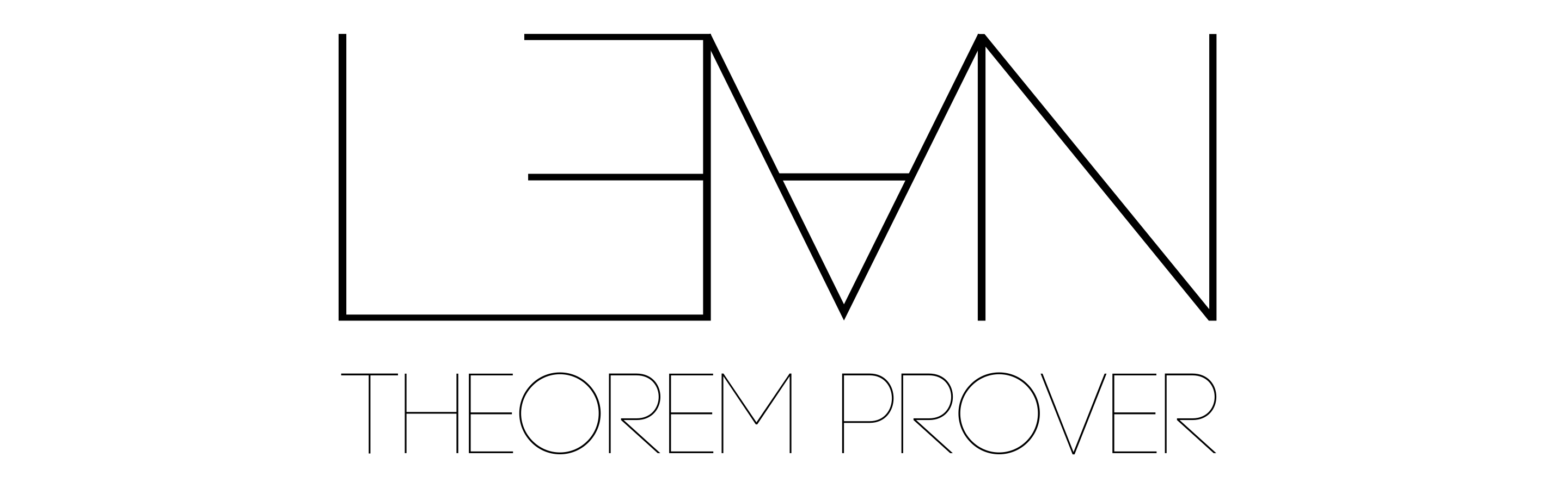 52
The start-up
53
DBSP Library
https://crates.io/crates/dbsp 
MIT license
Rust framework to describe DBSP circuits
Support for relational algebra, nested relations, aggregates, etc.
Basic incremental and non-incremental operators (~80)
Multi-core execution
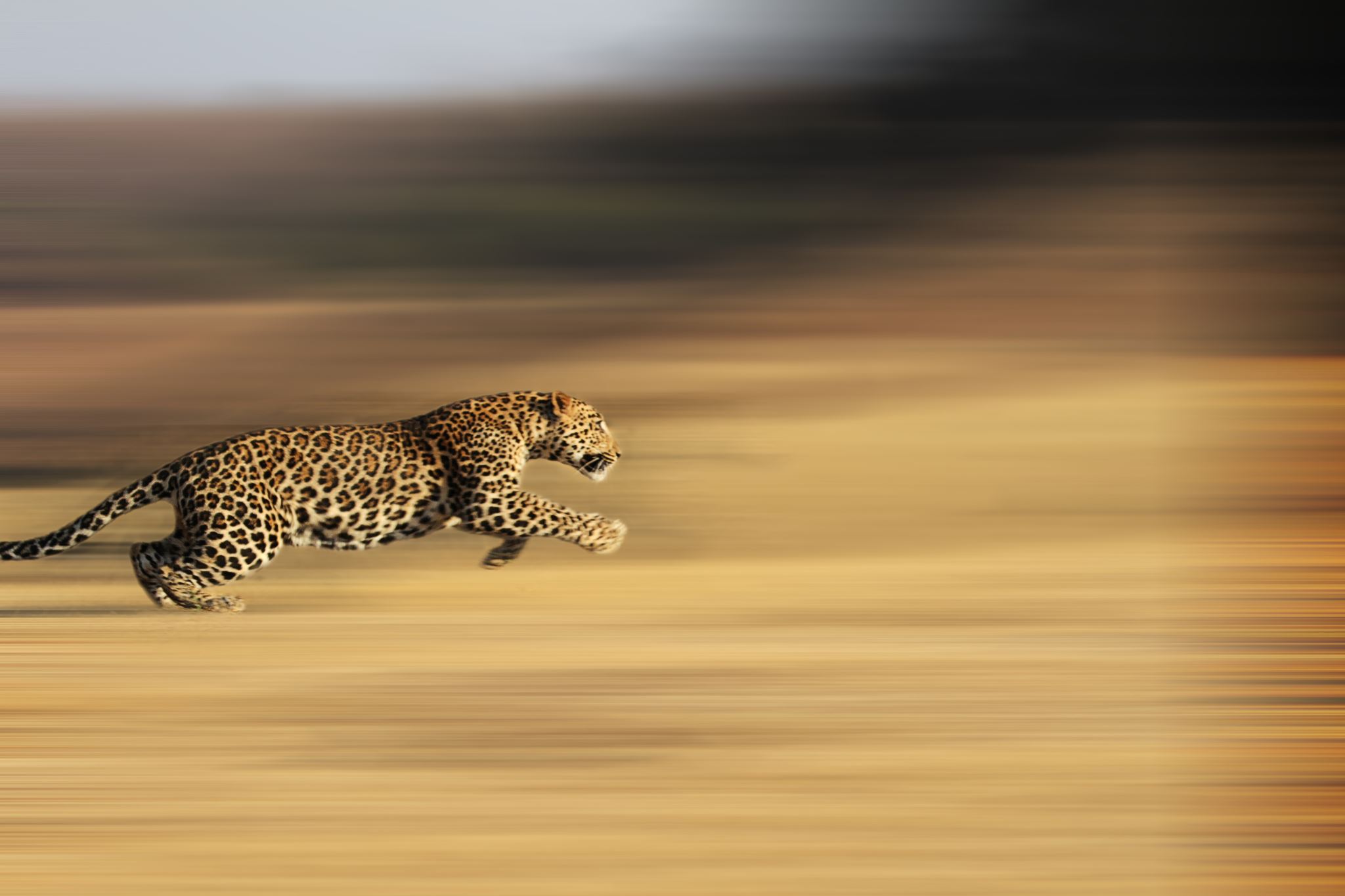 54
Interacting with the outside world
Kafka, DB (Debezium), http, csv, Delta lake, Google pub/sub, S3, JDBC, Snowflake, etc.
and any combination/any number of sources/destinations!
Rust
Z-sets
Z-sets
data
data
DBSP
query engine
Data
source
Data
sink
input
adapter
output
adapter
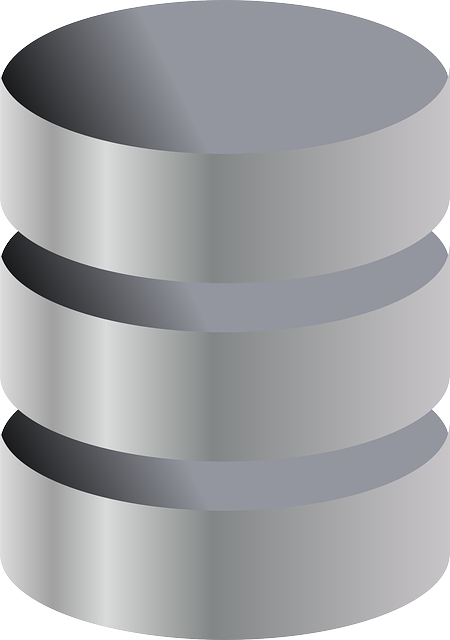 state
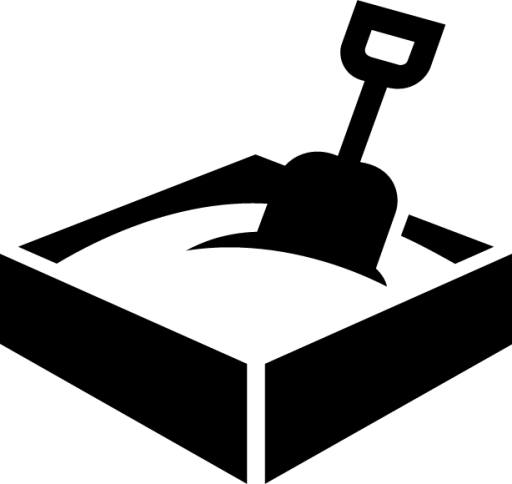 try.feldera.com
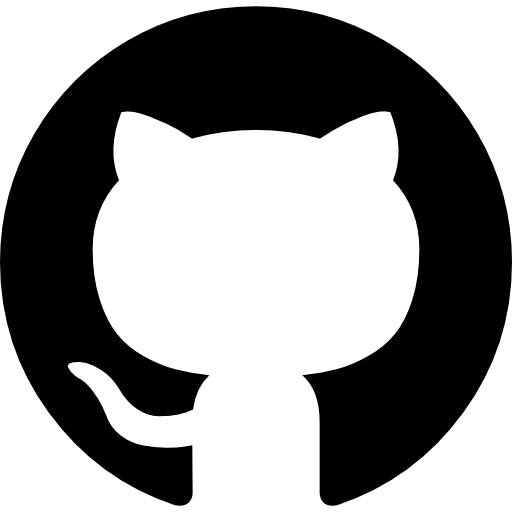 github.com/feldera/feldera
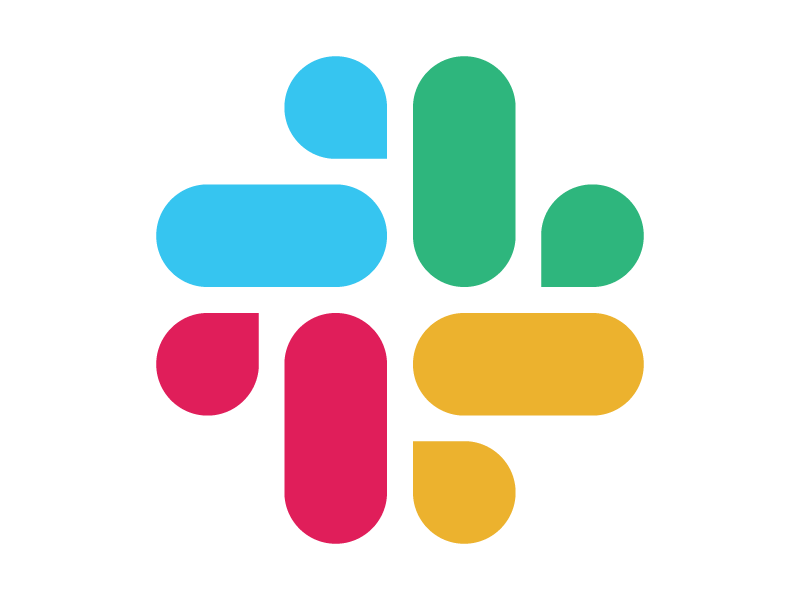 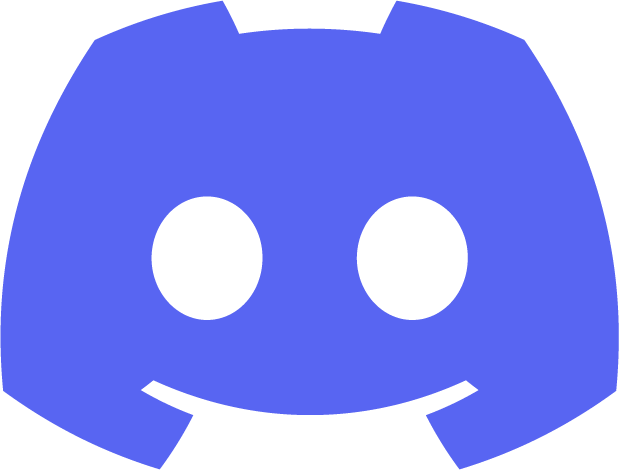 www.feldera.com/community
56
Three main ideas
57
Extra slides
58
SQL compiler (MIT license)
SQL program
Calcite parser
Calcite planner
Calcite IR
DBSP IR
SQL
runtime
library
user-
definedfunctions
SQL compiler
DBSP optimizer
Rust codegen
exe
Rust compiler
Rust code
I/O
Adapters
library
DBSP
library
59
Multiple personalities
standard incremental view maintenance
keeps very complex views continuously fresh 
online analytics (e.g., batch analytics)
powerful graph computation engine:
 complex mutually recursive queries computing fixed points
 complex interactive applications (e.g., spreadsheets, security)
 streaming engine
 finite memory even over infinite streams,
 event processing (e.g., fraud detection) and time-series analytics (e.g., monitoring)
60
Fault Tolerance
Pointer: last 
checkpointed 
value
Data stream
(batches)
input
adapter
DBSP
query engine
Data
source
Data
sink
output
adapter
LOG
Data stream
(batches)
Last received batch
pipeline
state
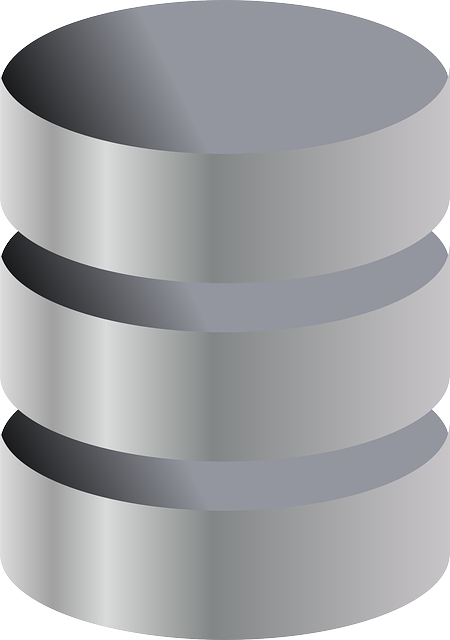 save
restore
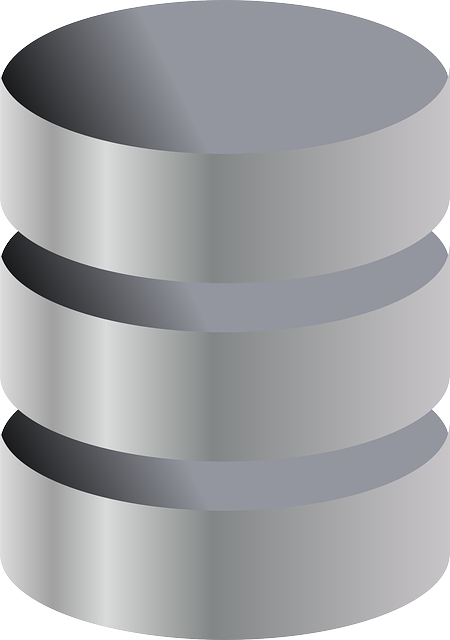 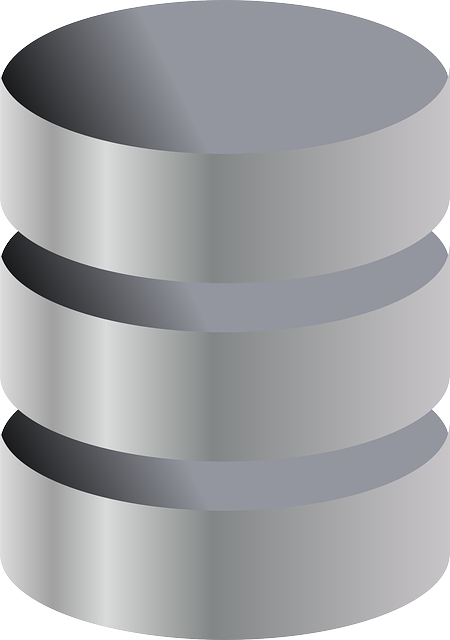 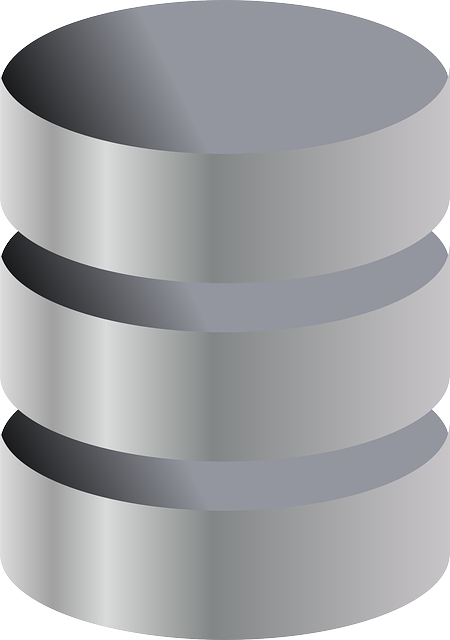 previous
current
Older(deleted)
Checkpoints (CoW)
No compromises!
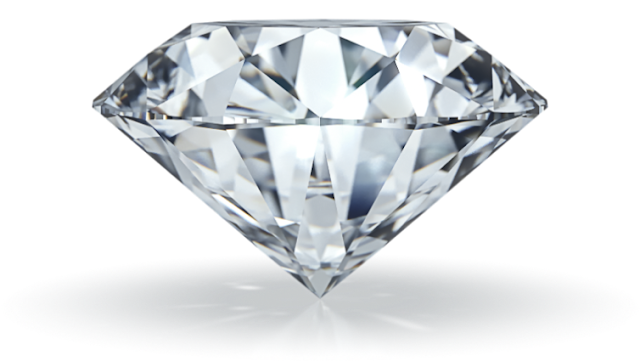 Any SQL queries
Any number of queries, including recursive queries
Any mix of data sources
tables and “streams,” any number of them 
Any data changes to the tables and streams, inputs and outputs 
insertions, deletions, updates
Incrementally evaluated (work proportional to the size of the changes)
Incremental view maintenance
Exact SQL semantics
Fully deterministic execution, transactional semantics, “strong consistency”
Simple data representation and algorithms
Uniform data and change representation and computation
Computations on unbounded streams 
using finite memory
62
Feldera cloud service
data
data
data
pipeline
data
execution service
data
pipeline
data
data
data
pipeline
data
pipeline
SQL compiler
Rust compiler
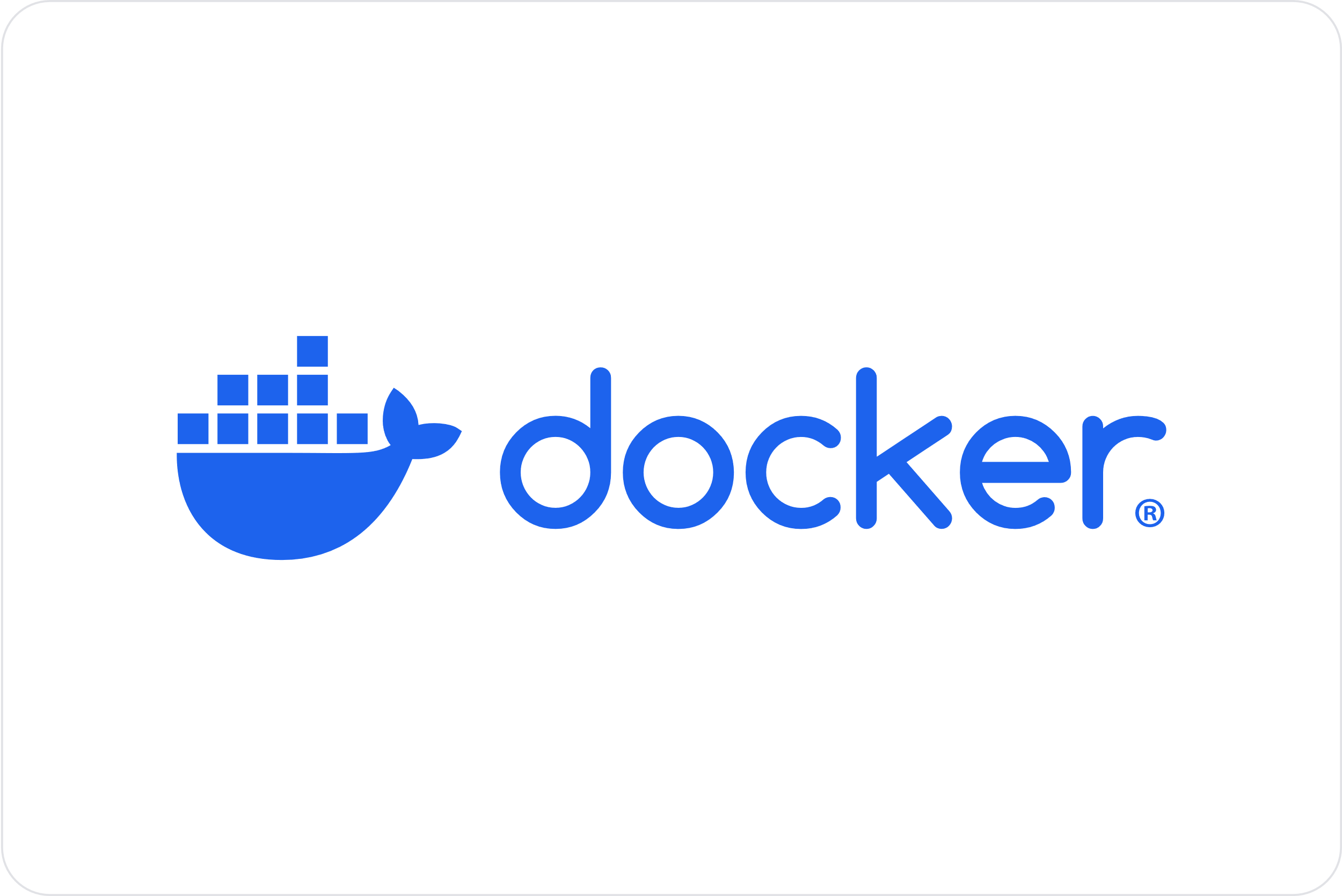 compiler server
metrics service
storage service
persistent
state DB
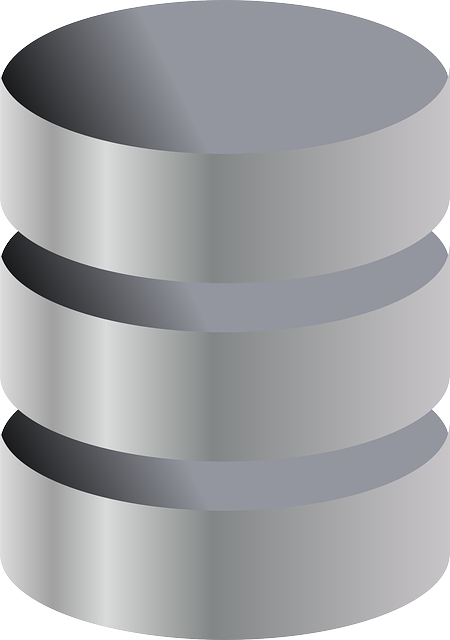 pipeline manager
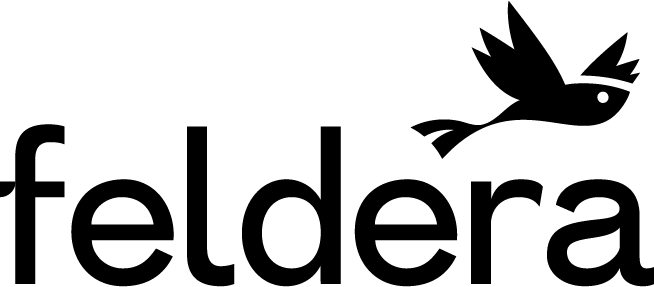 http
external
authentication 
service
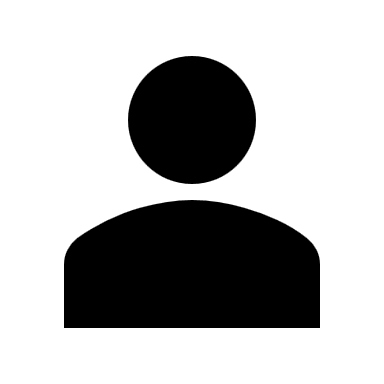 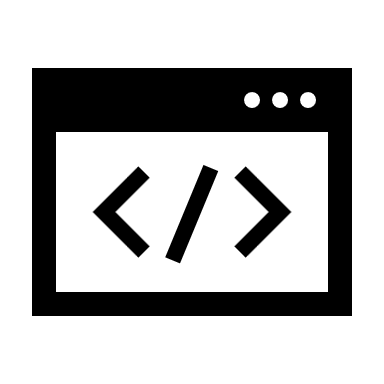 IVM is a space-time trade-off
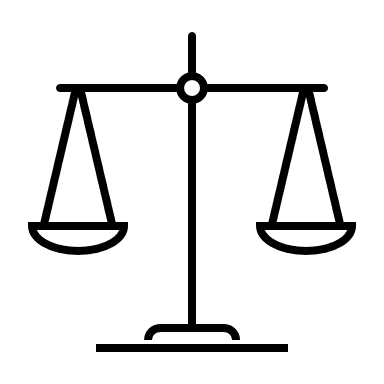 64
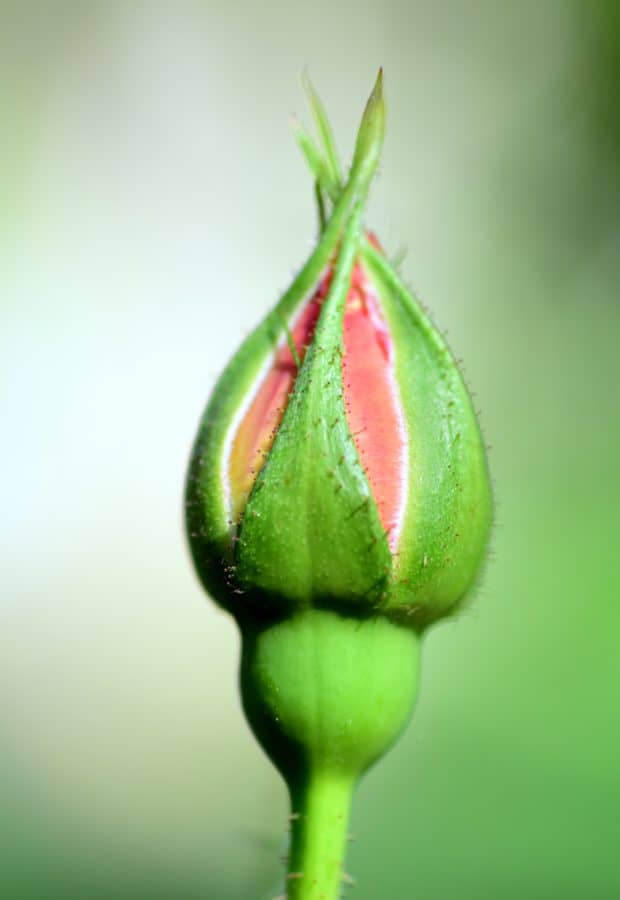 Why hasn’t anyone done this yet?
Today’s DBs cannot handle negative changes
Existing IVM algorithms havemany restrictions
65
Normalized throughput compared to Flink on Nexmark benchmark
66
=
+
67
Incremental operators
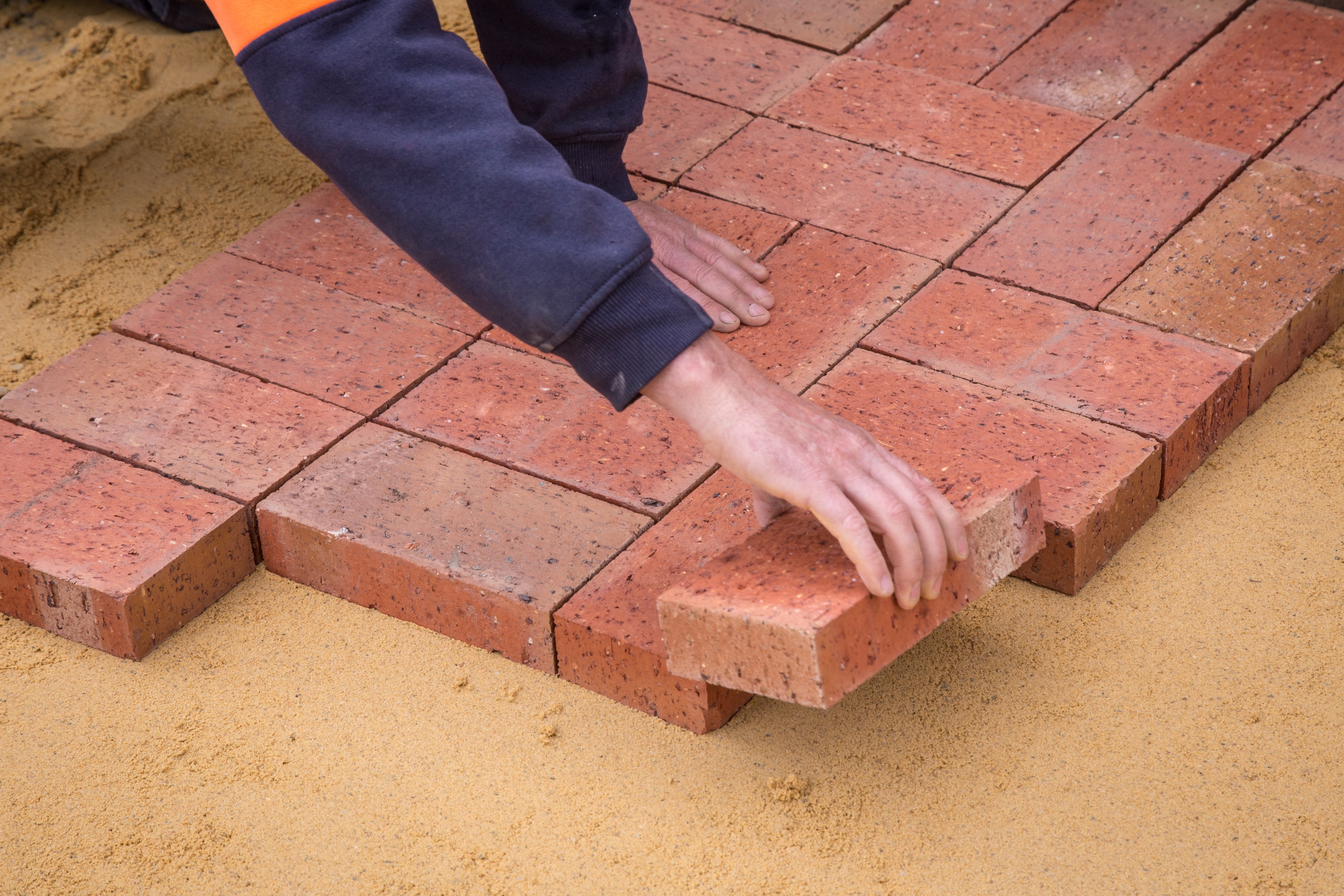 68
A linear query
CREATE VIEW V AS SELECT * FROM TWHERE Age >= 10

“Shardable” queries
You don’t need to know what’s in T to compute the changes to V
69
Summary
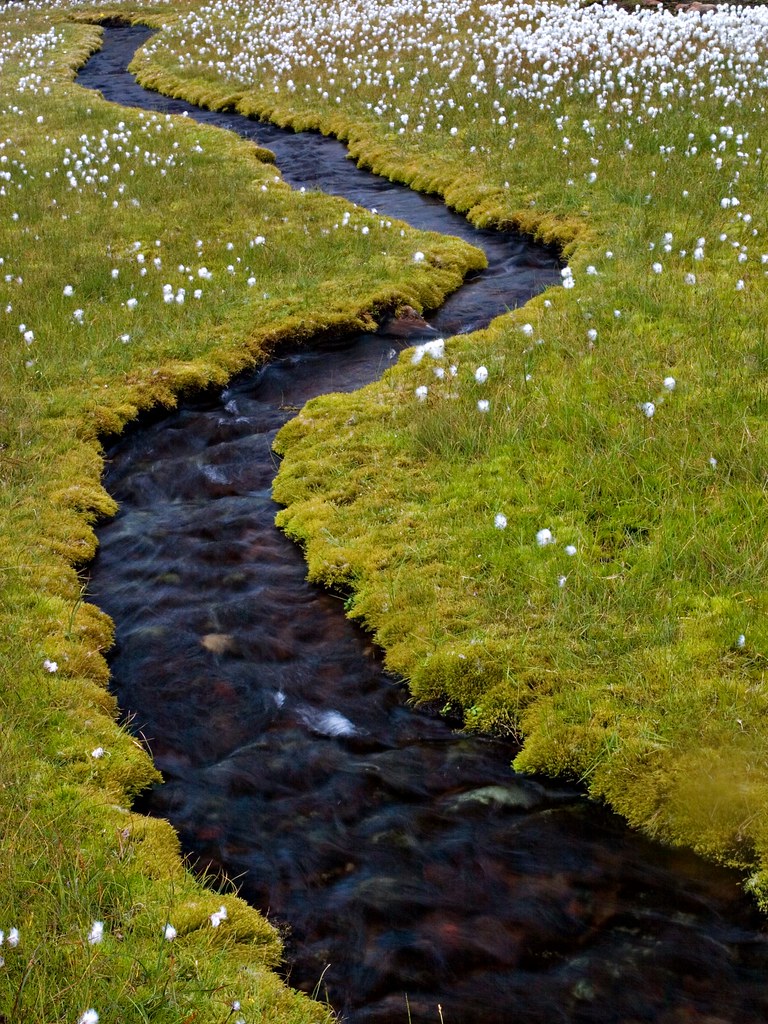 Streaming systems run forever
A table is the integral of a stream
A transaction is the delta of a database

The right definition of IVM:	computing changes to views given changes to tables
IVM systems are streaming systems
Almost any query has an efficient incremental implementation
The algorithm to incrementalize a given query is plan trivial:
Just incrementalize each primitive operator in the query

We built all this stuff as O/S
If you have a streaming or IVM problem, consider trying DBSP/Feldera
70
It’s not always obvious
CREATE VIEW V AS SELECT DISTINCT * FROM TWHERE Age >= 10
?
71
The distinct operator
72
The cycle rule
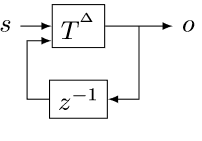 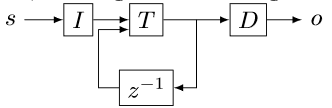 Allows us to recursively incrementalize circuits with feedback
All our circuits are built from:
Sequential composition
Feedback loops
We get a structural recursion scheme for incrementalizing any circuit
73
Incremental distinct
74
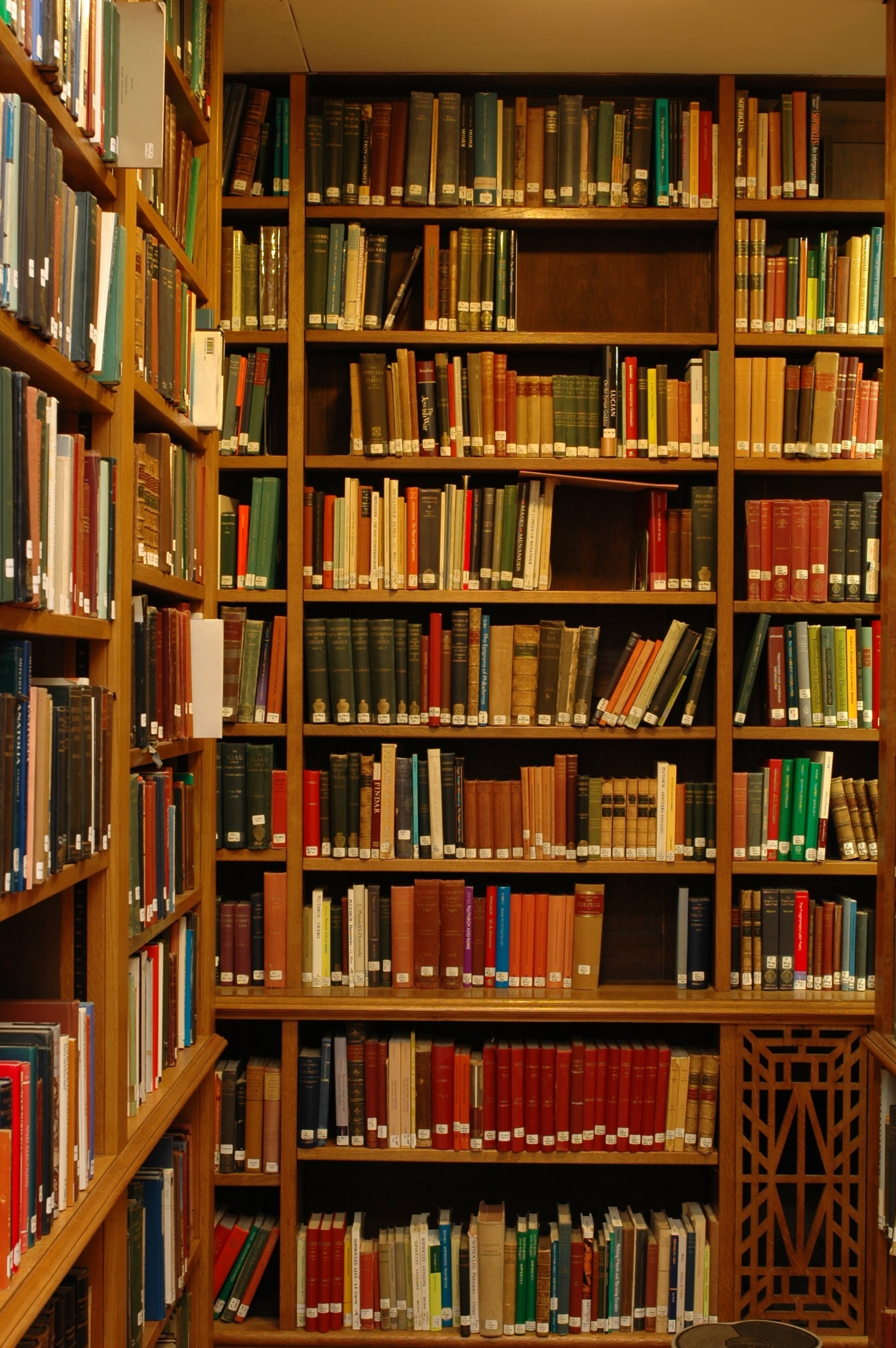 Related work
Incremental View Maintenance
Streaming Databases
Streaming languages
Functional Languages
Category theory
Dataflow machines
Synchronous circuits
75
Materialized View Update Problem
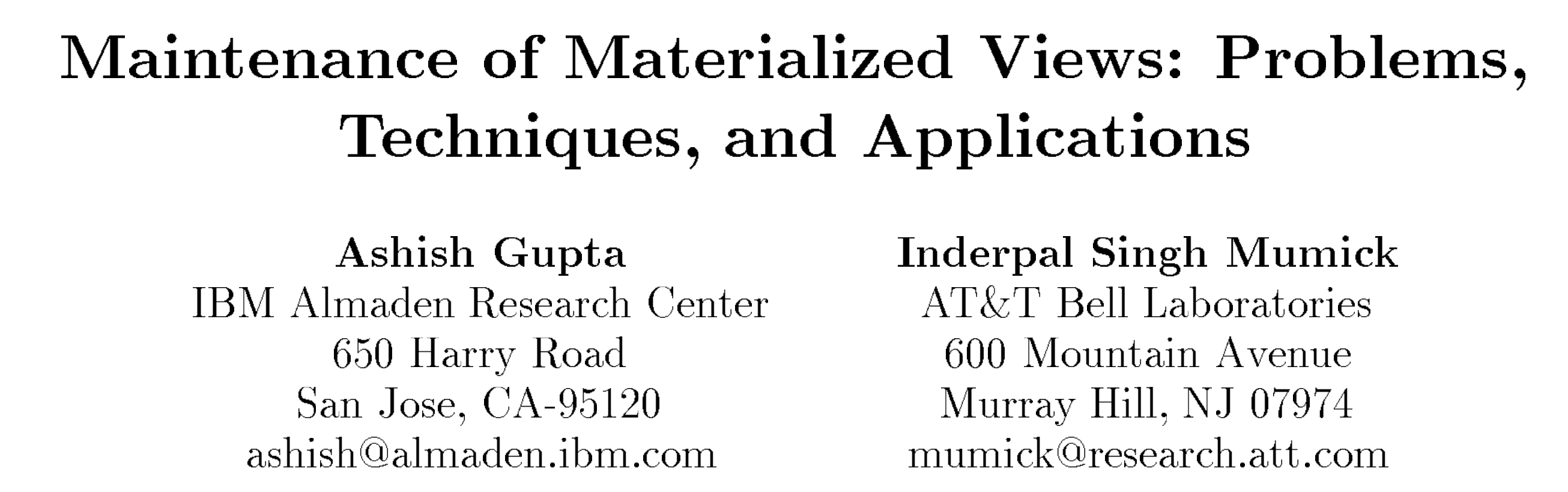 We essentially cover this whole space
IEEE Data Engineering Bulletin, 1995
76
Indexed Z-sets
Weight
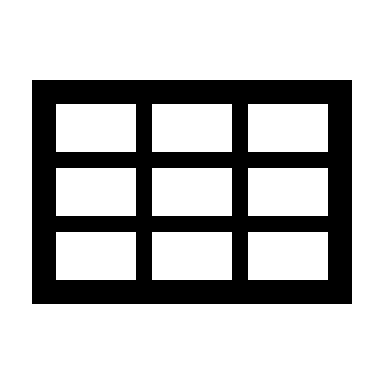 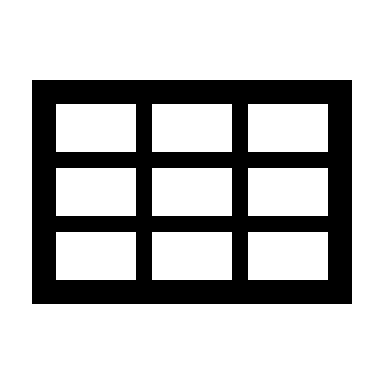 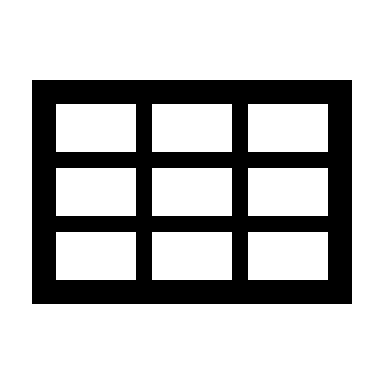 77
Group-by
78
Aggregation
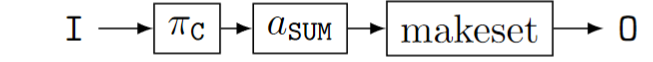 79
Non-linear aggregations
80
Parallelization
Join on two threads



Volcano “exchange” operator (from 2 threads to 3 threads)
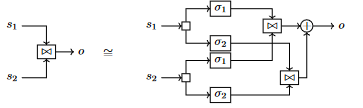 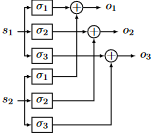 81
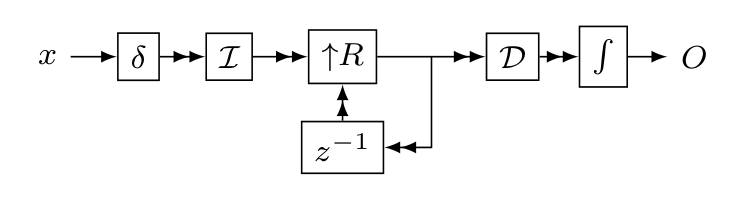 82
Example: Transitive closure
reach(x, y) :- edge(x, y).
reach(x, y) :- edge(x, z), reach(z, y).
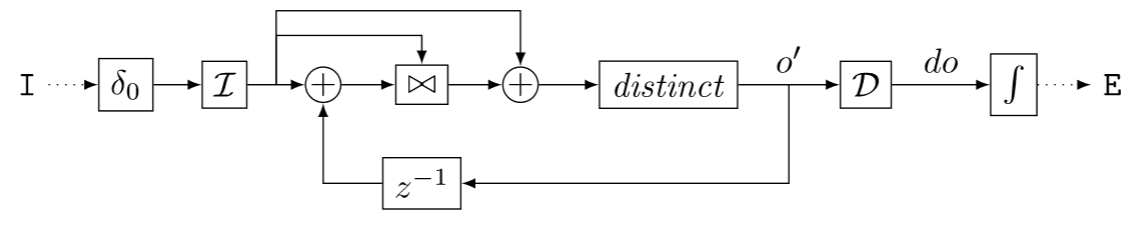 edge
reach
edge
join(edge, reach)
83
Semi-naïve evaluation
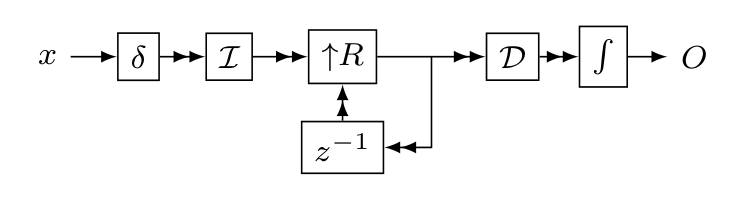 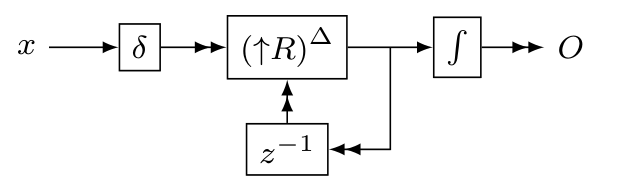 Cycle rule => correctness of semi-naïve Datalog evaluation
84
Streaming, incremental, recursive queries
So far we have implemented a recursive non-streaming query
To make it incremental we apply the same recipe as before…
… treating the non-streaming query as a black-box
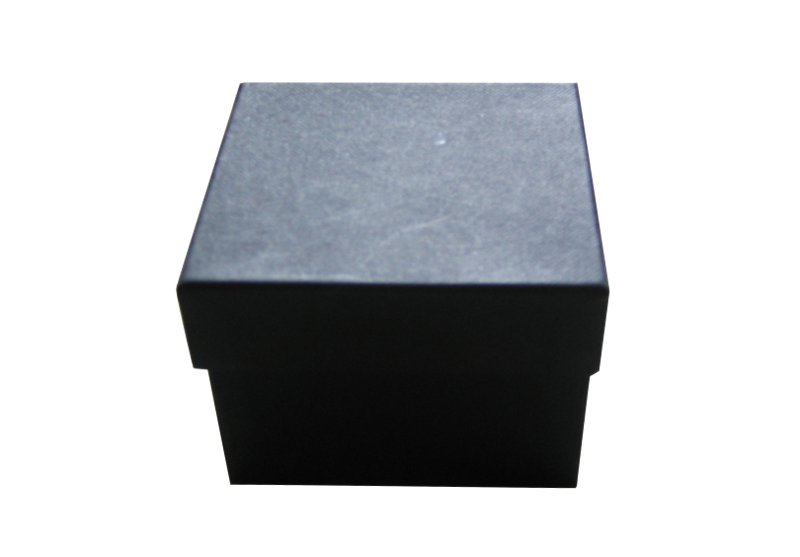 85
Lifting and loops
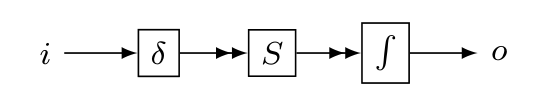 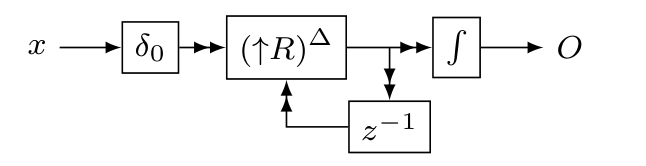 86
Streaming incremental recursive queries
Non-incremental streaming
recursive query
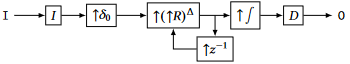 Incremental streaming
recursive query
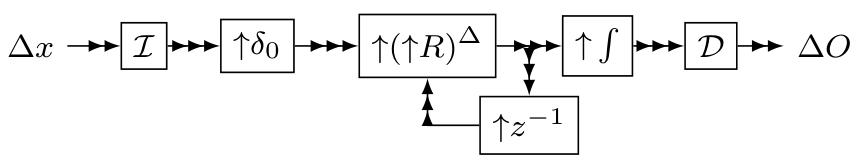 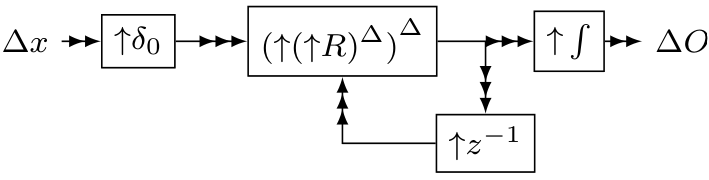 Apply chain and cycle rules
87
Streams of Streams
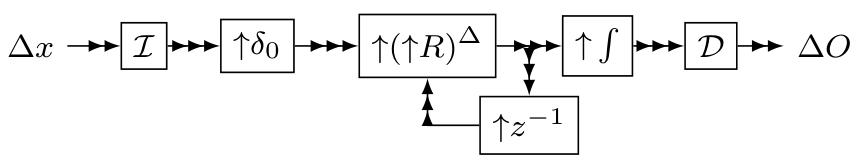 88
Streams of streams
Loop iterations
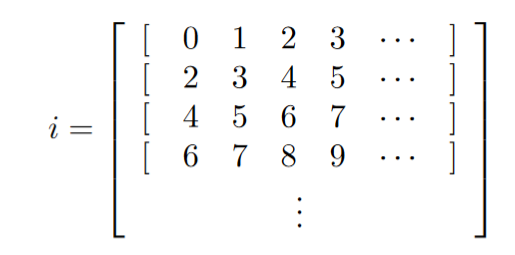 Transactions
Shift right
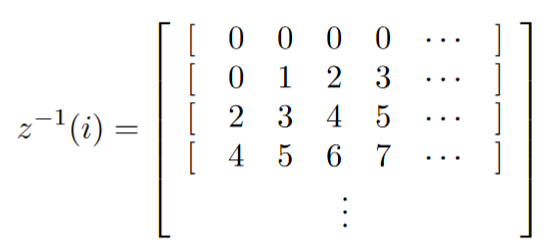 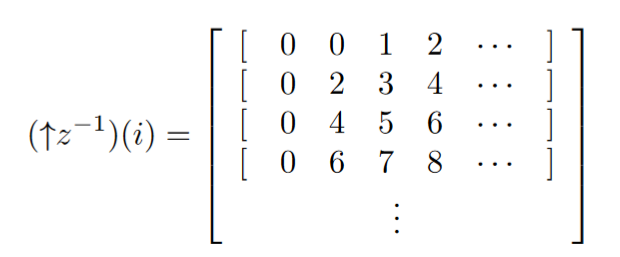 Shift down
89
Example: Transitive, reflexive closure
input relation E(h: Node, t: Node)
output relation R(s: Node, t: Node)
R(x, x) : - E (x, _).R(x, x) : - E (_, x).R(x, y) : - E (x, y).R(x, y) : - E (x, z), R(z, y).
90
Transitive, reflexive closure: circuit
Non-recursive query
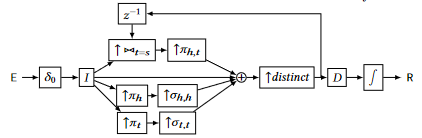 Recursive version
91
Transitive, reflexive closure: incrementalize
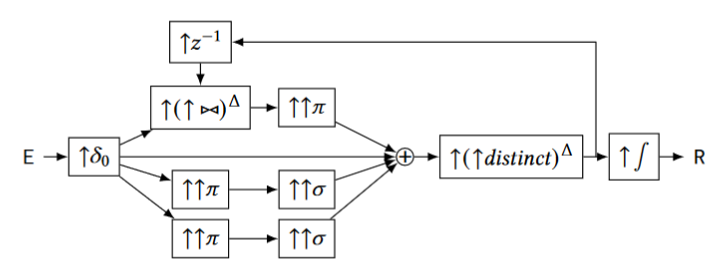 Lifted (streaming)
Incrementalized
92
Transitive, reflexive closure: optimize
Incrementalized
(previous)
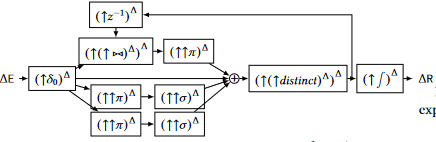 Apply chain, cycle
nonlinear
93
Transitive, reflexive closure: (bi)linearity
94
DBSP vs Differential Dataflow
95